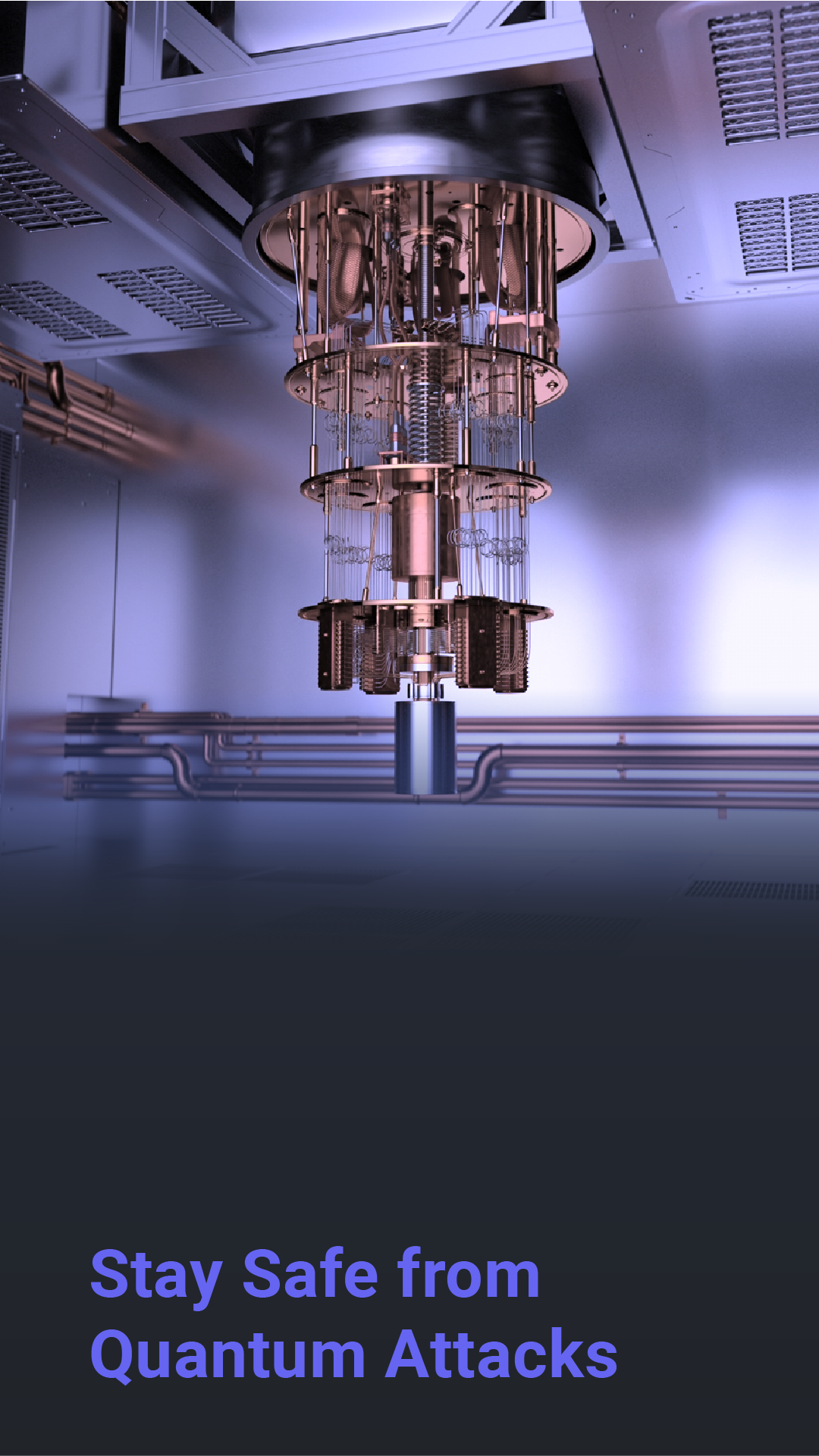 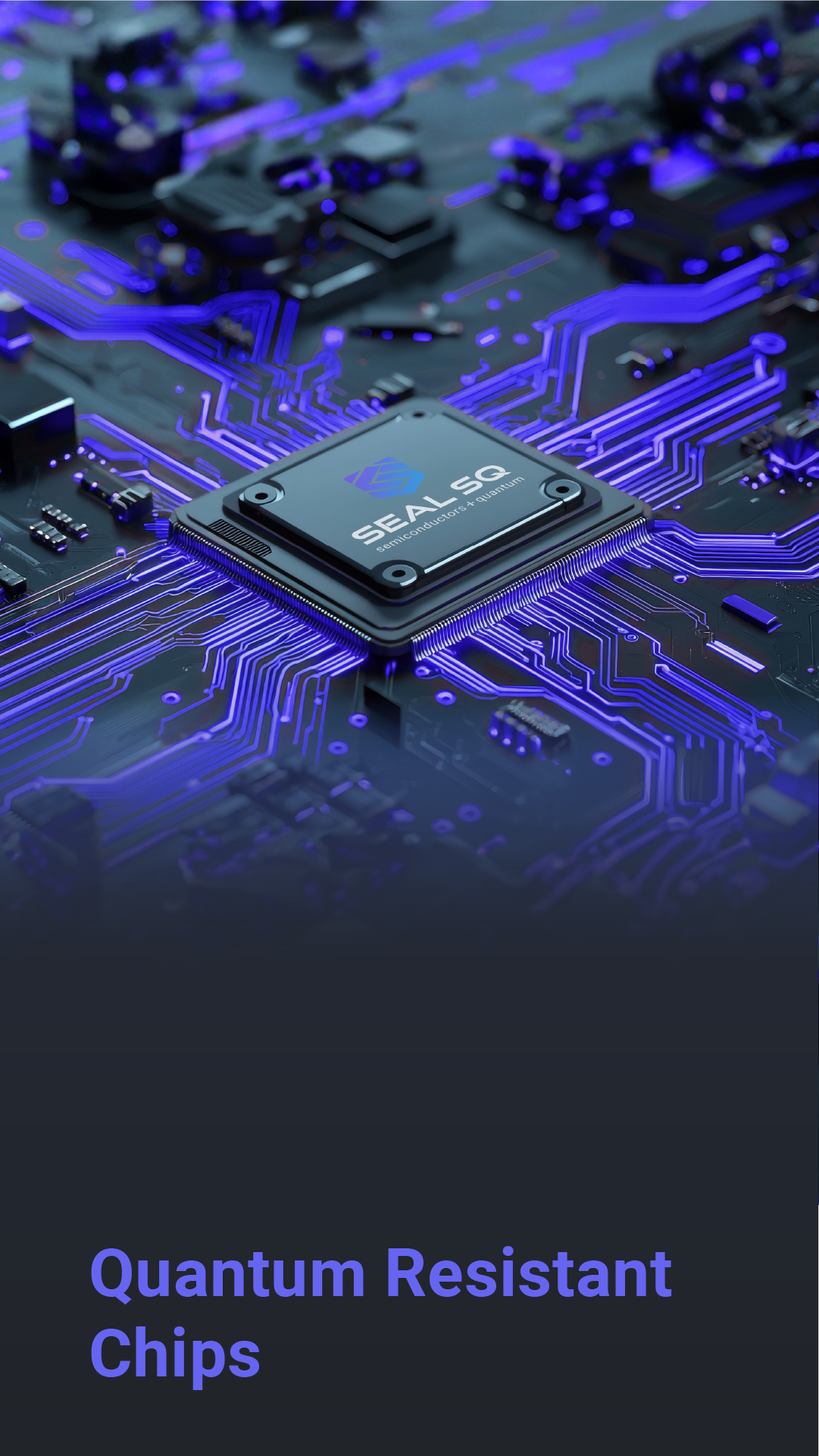 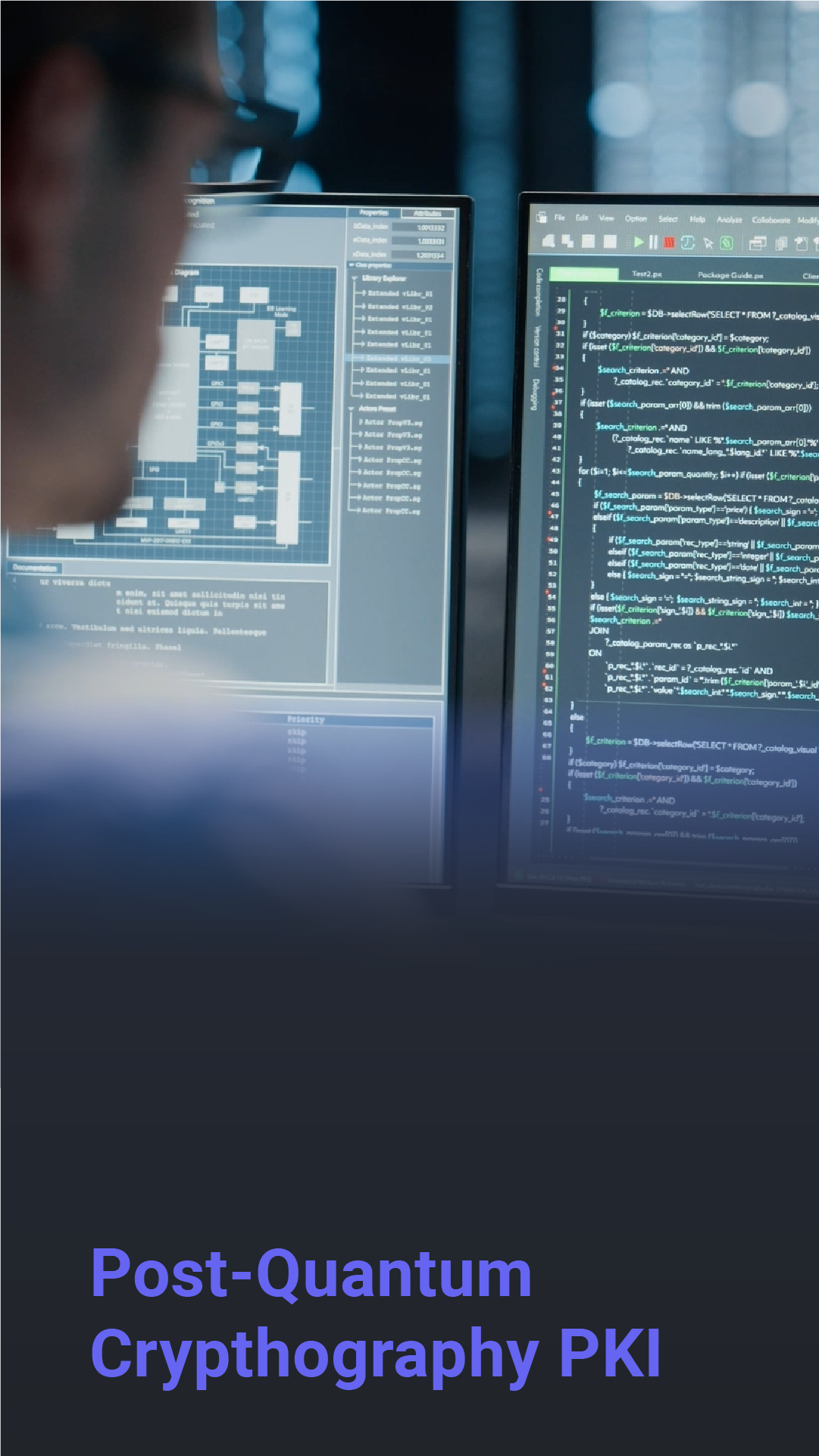 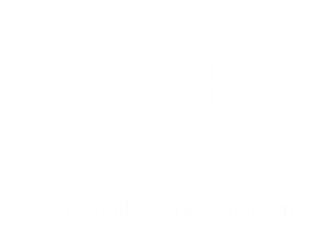 Investor Presentation

May 2025
End-to-End 
Post Quantum 
Security Solutions
Forward-Looking Statements
This communication expressly or implicitly contains certain forward-looking statements concerning SEALSQ Corp and its businesses. Forward-looking statements include statements regarding our business strategy, financial performance, results of operations, market data, events or developments that we expect or anticipates will occur in the future, as well as any other statements which are not historical facts. Although we believe that the expectations reflected in such forward-looking statements are reasonable, no assurance can be given that such expectations will prove to have been correct. These statements involve known and unknown risks and are based upon a number of assumptions and estimates which are inherently subject to significant uncertainties and contingencies, many of which are beyond our control. Actual results may differ materially from those expressed or implied by such forward-looking statements. Important factors that, in our view, could cause actual results to differ materially from those discussed in the forward-looking statements include SEALSQ's ability to continue beneficial transactions with material parties, including a limited number of significant customers; market demand and semiconductor industry conditions; and the risks discussed in SEALSQ's filings with the SEC. Risks and uncertainties are further described in reports filed by SEALSQ with the SEC.

SEALSQ Corp is providing this communication as of this date and does not undertake to update any forward-looking statements contained herein as a result of new information, future events or otherwise.
00
2
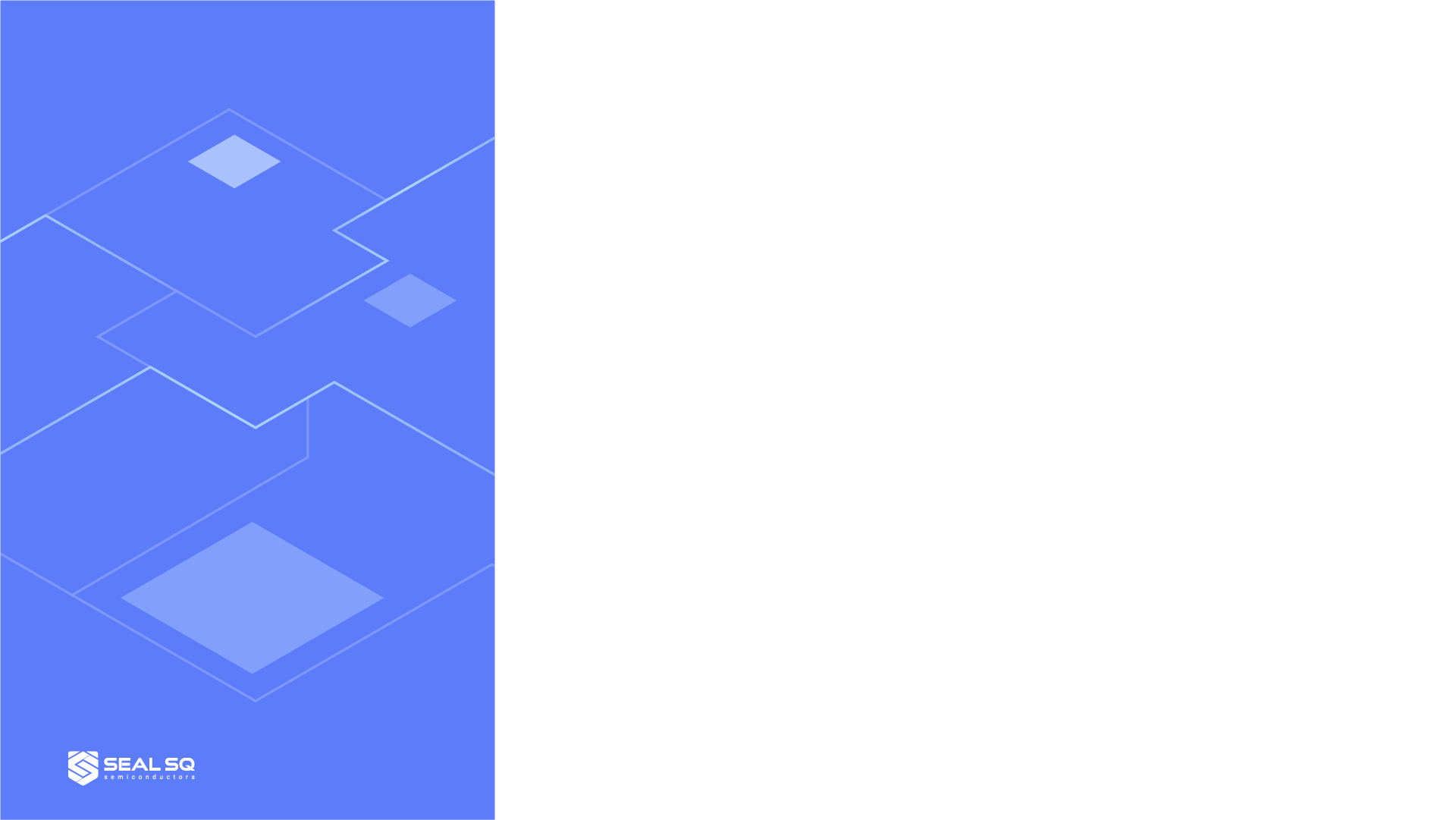 About SEALSQ
SEALSQ develops and sells 
Semiconductors, PKI and Post-Quantum technology hardware and software products
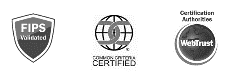 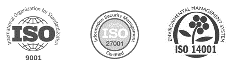 4
SEALSQ: Investment Highlights
Major Initiatives
Four major strategic initiatives to drive growth and profitability in 2025 and beyond

Launch of post-quantum chips
Expand global presence through Open Semiconductor Test and Personalization (“OSPT”) Centers
Investment into quantum companies
Satellite connectivity in collaboration with WISeSat.Space
Investing in the Future 
Made significant progress in strategic transformation to post-quantum market leader. 
Further expanded global client base with a focus on increased presence in U.S.
Introduced a variety of new products and services; taping into new revenue streams.
R&D investments; ambitious roadmap to launch next generation post-quantum chips in 2025.
Targeting Acquisitions
In exclusive negotiations to acquire IC ALPS, an ASIC design and supply specialist based in Grenoble, France.
SEALSQ at a Glance
Customer Benefits
The only digital security company acting as…
OEM
Achieve easy, fast & cost-effective product compliance with major standards (Matter, US Cyber Trust Mark, FIPS, CE...).
Ensure product and data Integrity, Authenticity and Confidentiality.
Securely provision devices with trusted identities on premises or remotely at any scale.
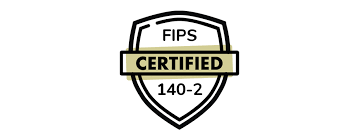 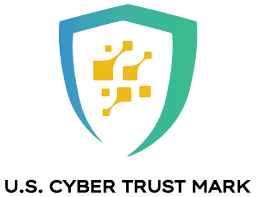 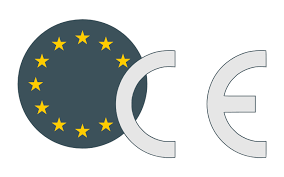 Operators & Service Providers
Easily and securely manage assets & users identity lifecycle at any scale.
Securely collect data from endpoints (sensors, devices, gateways).
Connect with sensors anywhere on earth using pico-satellite connectivity.
Full range of FIPS & Common Criteria Certified Secure microcontrollers.
A managed PKI-aaS platform combined with trusted hardware provisioning services.
European independent Root-of-Trust featuring a Matter PAI and WISUN accredited Root of Trust.
A cutting-edge R&D roadmap to develop certified chips running Post-Quantum algorithms and a Post Quantum Root of Trust.
Brands
Prevent counterfeiting & enable authentic Consumer Engagement.
Mint device identities into trusted blockchains creating NFTs.
6
Use Cases: Markets We Serve
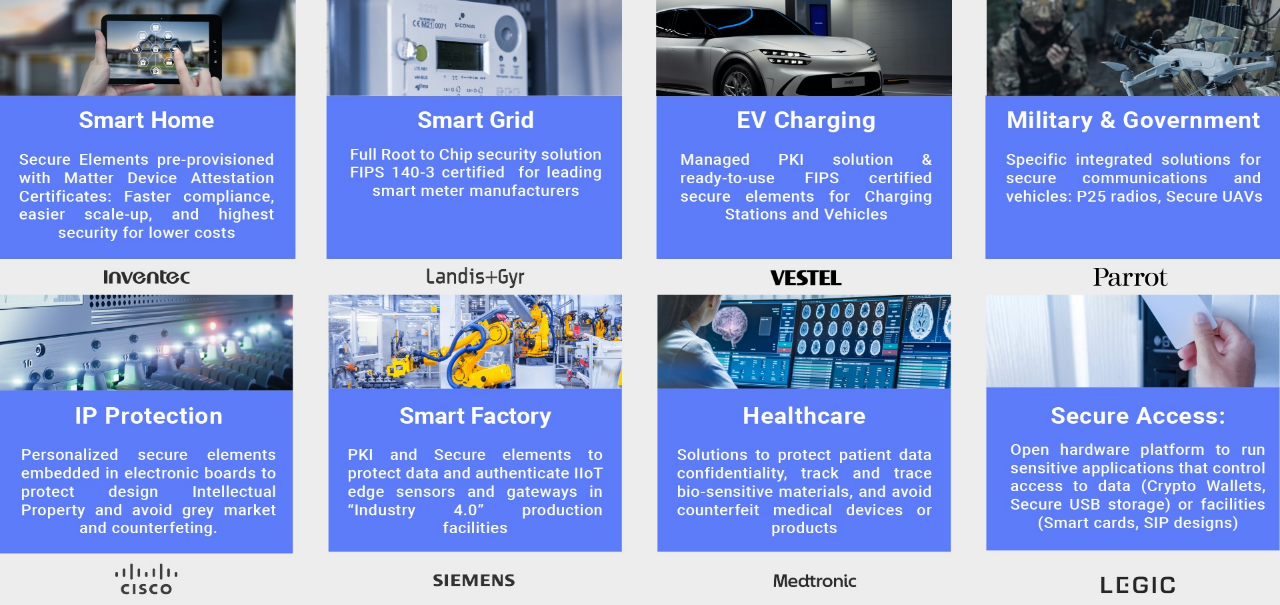 7
7
SEALSQ Semiconductor & Embedded Software
Post Quantum Chips
MS600X FAMILY
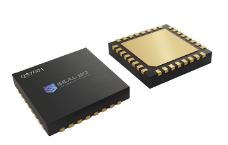 CCEAL 5+ RISC V Quantum Resistant Hardware platform with an optional TPM Stack firmware
VaultIC FAMILY
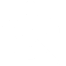 CC EAL 5+ Certified Secure Controller family delivered with SDK for OS development
APPLICATIONS
Secure Storage
Access Control
Custom Application
TPM: PC, Tablets, Industrial
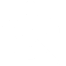 CC EAL4+ & FIPS 140-3 Certified Secure Controller family with Embedded Firmware designed for IoT strong authentication & secure com’ channel
Secure Storage
Access Control
Custom Application
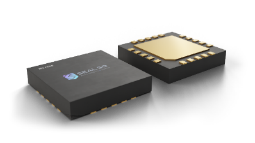 IoT Security
Device to Device Auth.
Device to Cloud Auth.
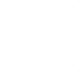 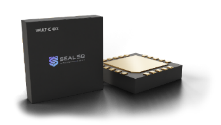 SCR FAMILY
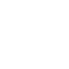 POS terminals
Portable readers
NFC enabled devices
Full range of chips to build Smartcard readers
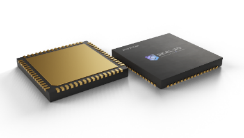 New TPM Target Markets
TAM: 500M$
CAGR: 15%
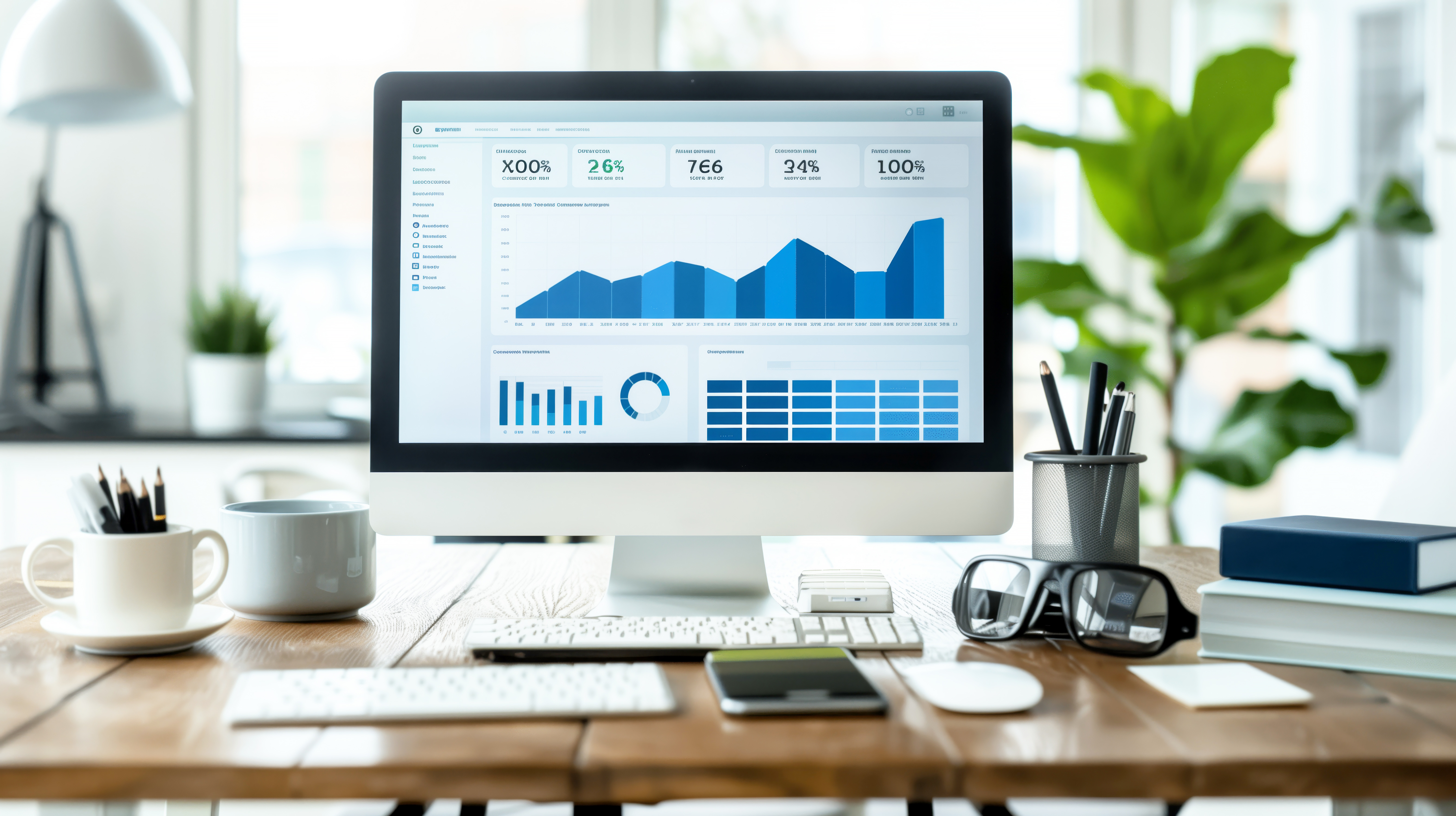 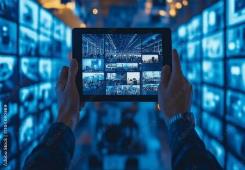 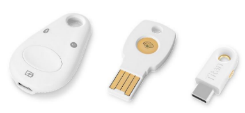 PC & Laptops
Tablets
USB Authentication Dongles
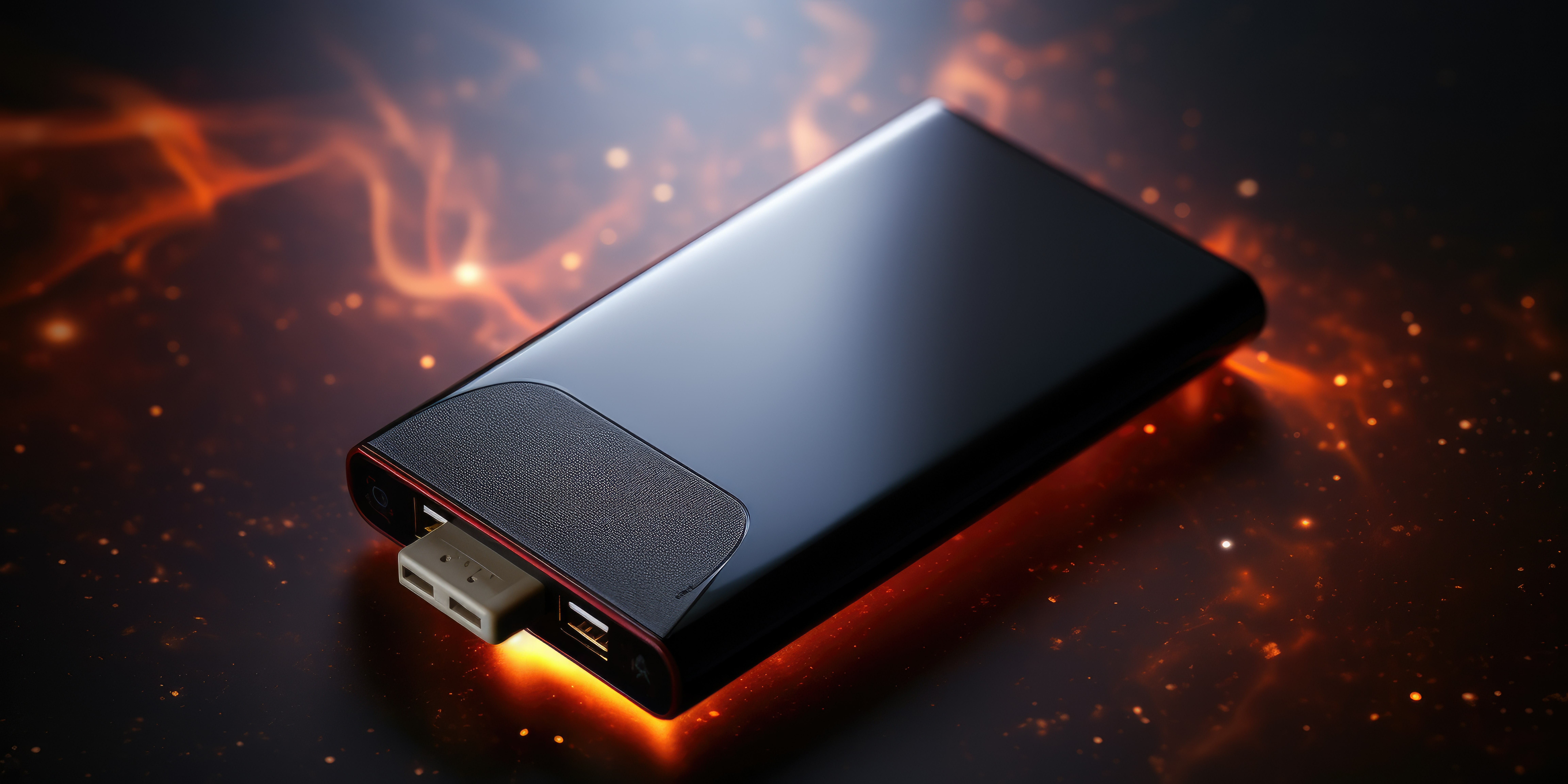 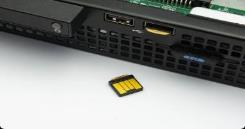 Data Storage
Hardware Security Modules (HSMs)
Where We Stand Today
3 Years TPM Engaged or Confirmed Client Pipeline
100 
Engaged Clients
>80 
Engaged 
Clients
Today
2025 Target
10
SEALSQ Quantum Resistant Trust Services
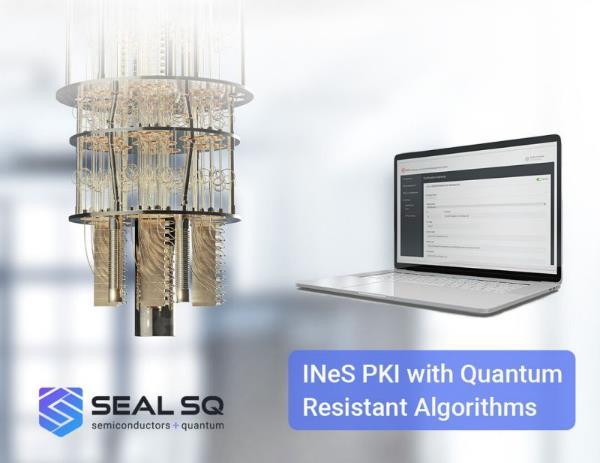 In 2024, NIST finalized the selection of several quantum-resistant cryptographic algorithms to be used as standards
    (for instance, Crystals-Kyber or Crystals-Dilithium)
SEALSQ has developed a Quantum Root-of-Trust and is…
Using these cutting-edge algorithms within its PKI services.
Can operate seamlessly on classical hardware, ensuring compatibility with current devices and systems
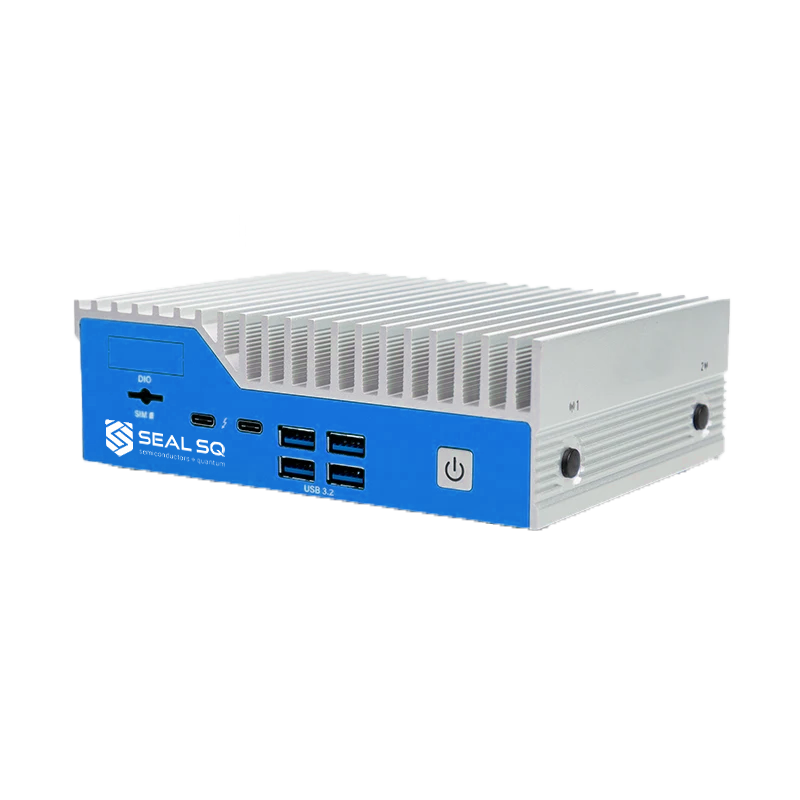 11
SEALSQ Technology Roadmap
1. IP and ASIC Offer
       We are identified as a Product supplier

       We want to penetrate the “IP Player” market
        (we already have 3 prospects)

2. Advancing to smaller and faster technology nodes (assessment):




	           (1/10,000 hair )			               (/2)		             (/3)
 
3. Javacard- PQC Ready offer (assessment):
      Enabling developer community
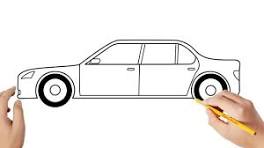 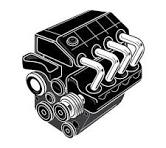 55nm Flash
28nm Flash
22/14 nm ReRam
Highly Qualified Management Team
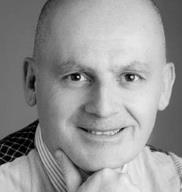 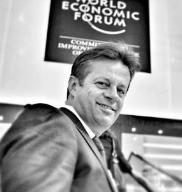 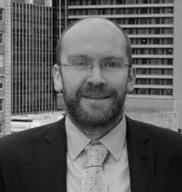 Carlos Moreira
Chief Executive Officer
John O’Hara
Chief Financial Officer
Bernard Vian
GM – SEALSQ France
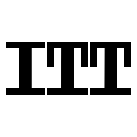 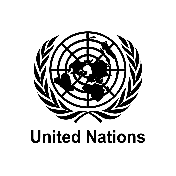 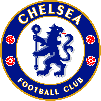 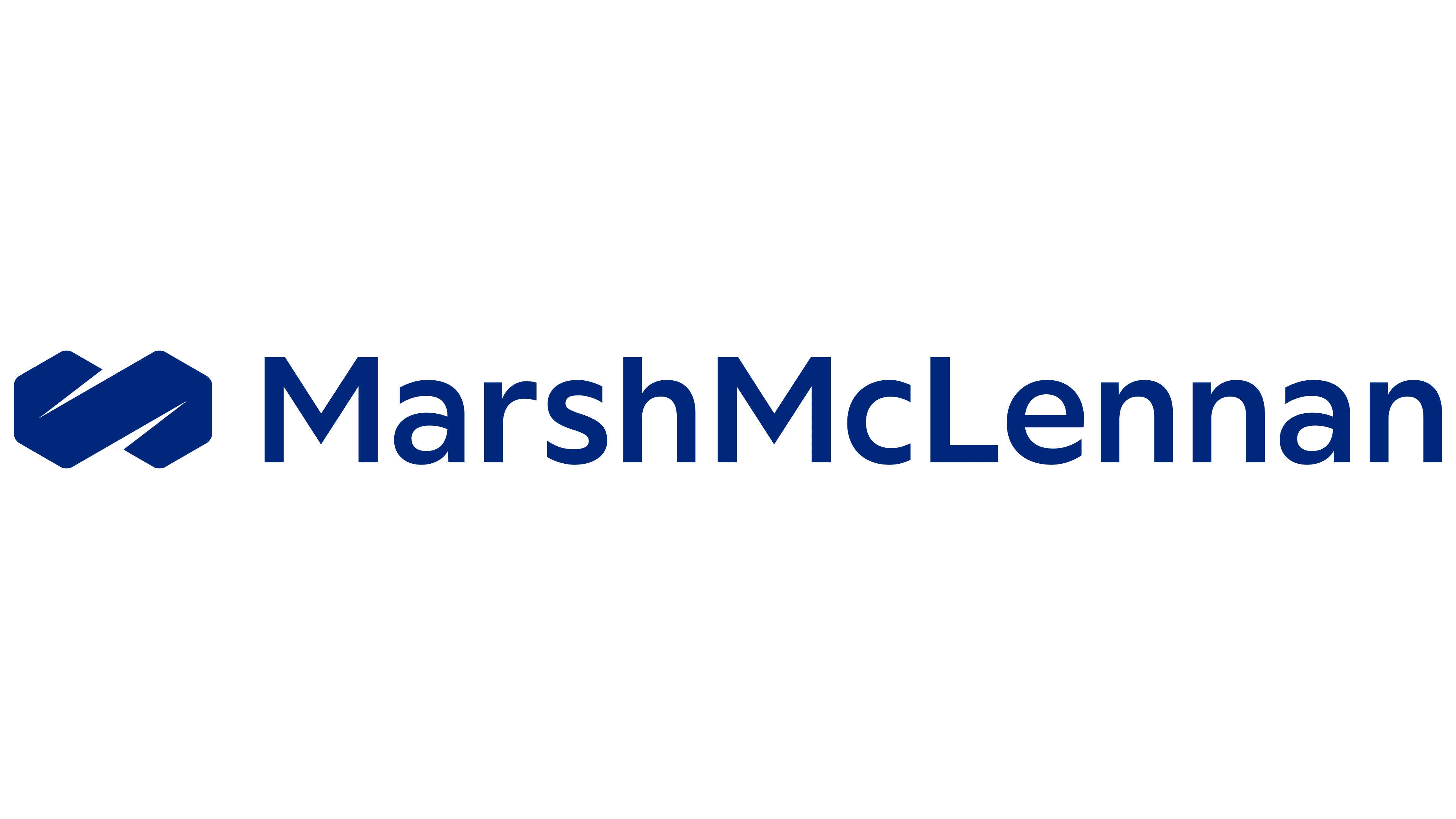 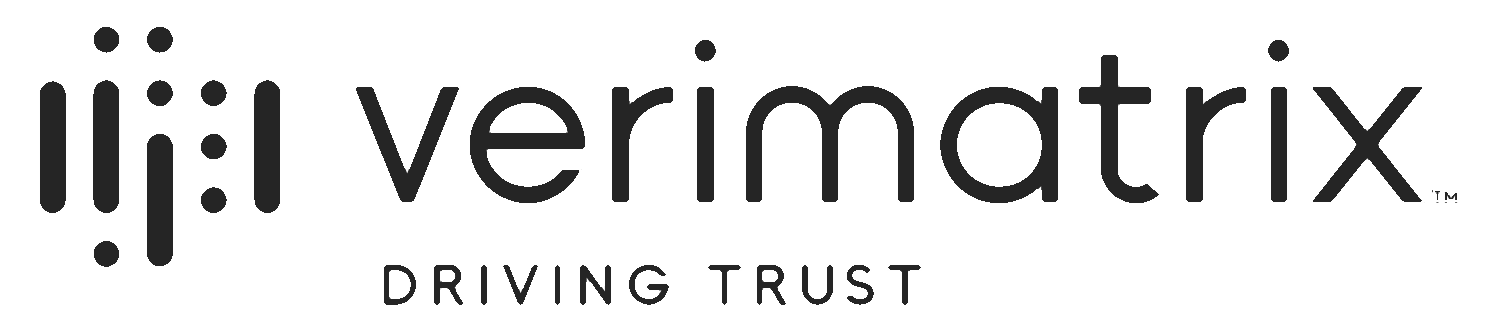 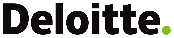 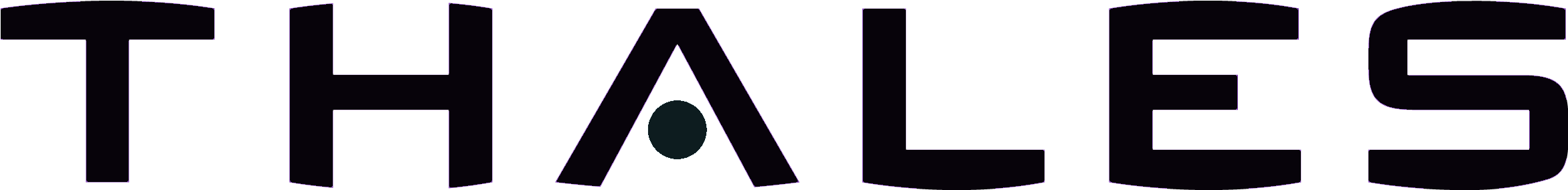 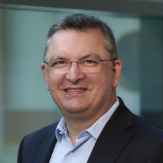 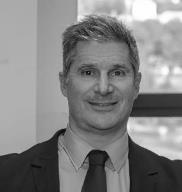 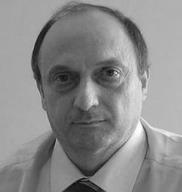 Jean-Pierre Enguent
VP - R&D Systems and Solutions
Frank Buonanno
VP - Global Sales
Loïc Hamon 
Chief Operating Officer
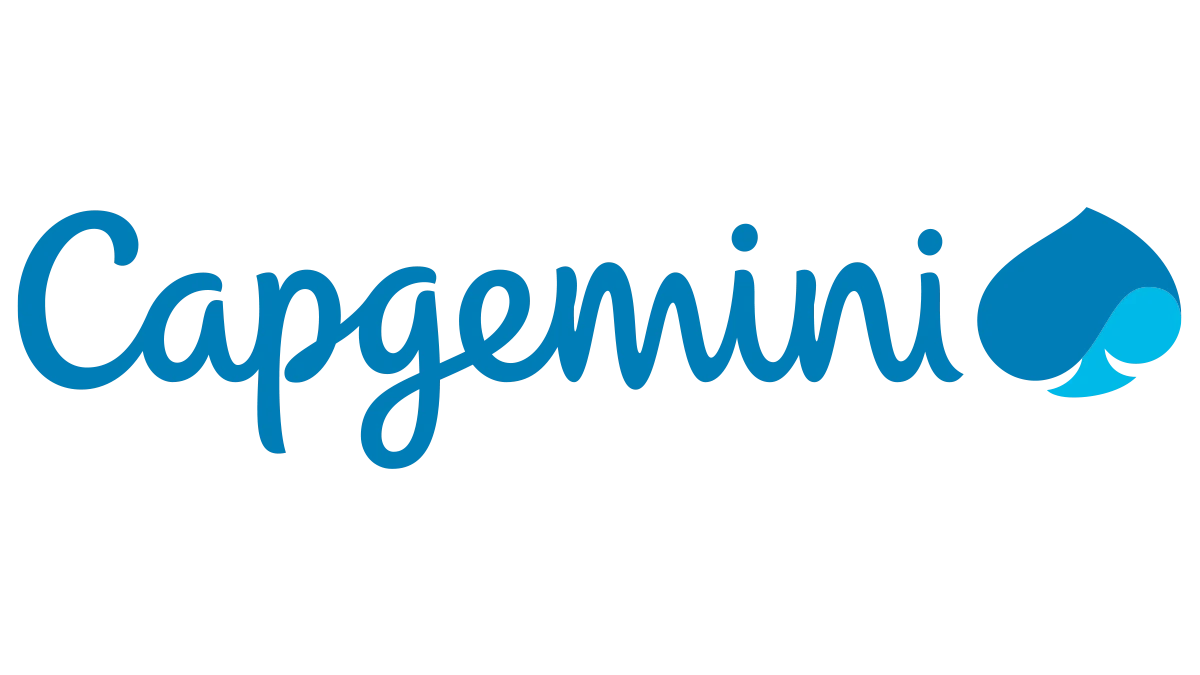 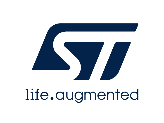 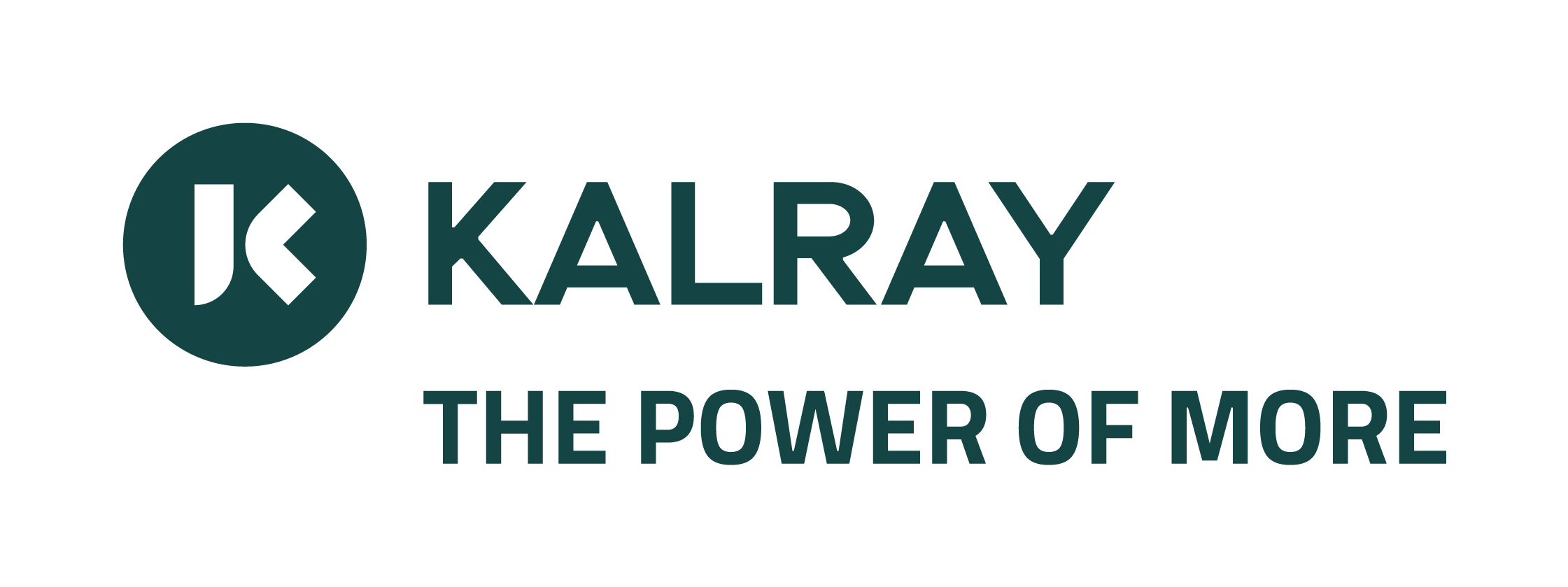 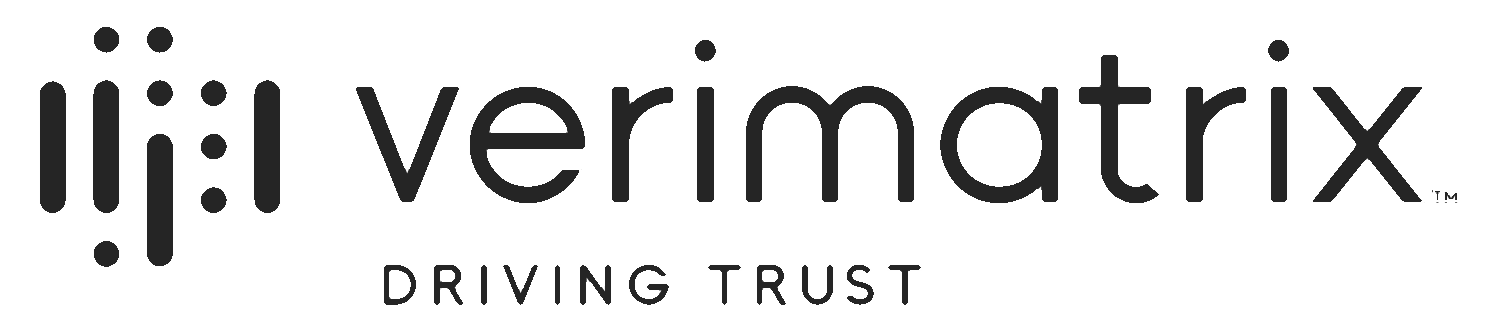 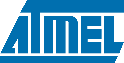 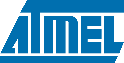 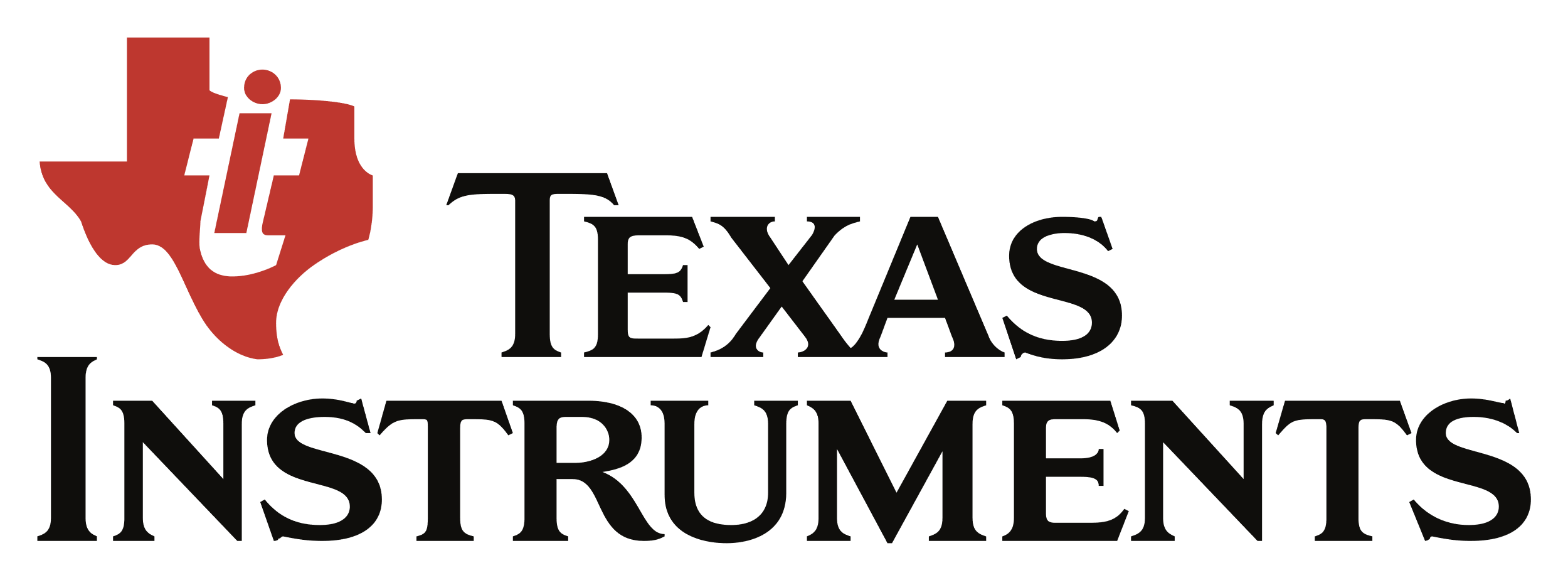 13
BoD With a Wide Array of Backgrounds and Experience
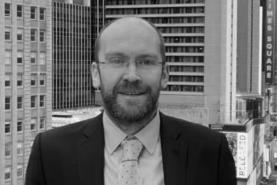 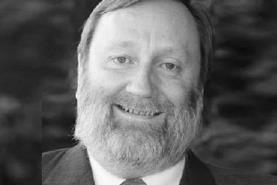 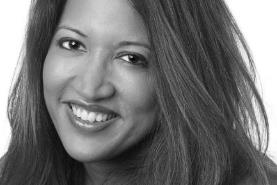 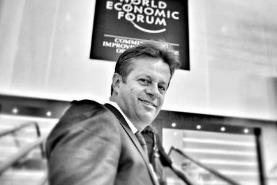 Carlos Moreira
Chairman, Executive Director
Ruma Bose
Non-Executive Director
Peter Ward
Non-Executive Director
John O’Hara
Executive Director
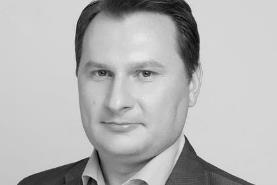 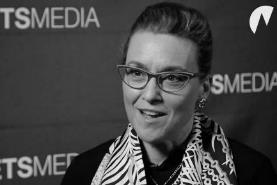 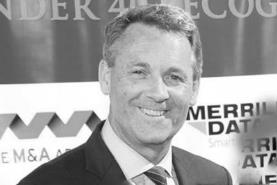 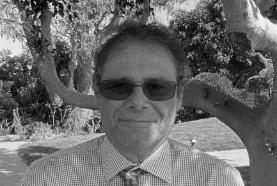 Danil Kerimi
Non-Executive Director
Christina Dolan
Non-Executive Director
David Fergusson
Non-Executive Director
Eric Pellaton
Non-Executive Director
14
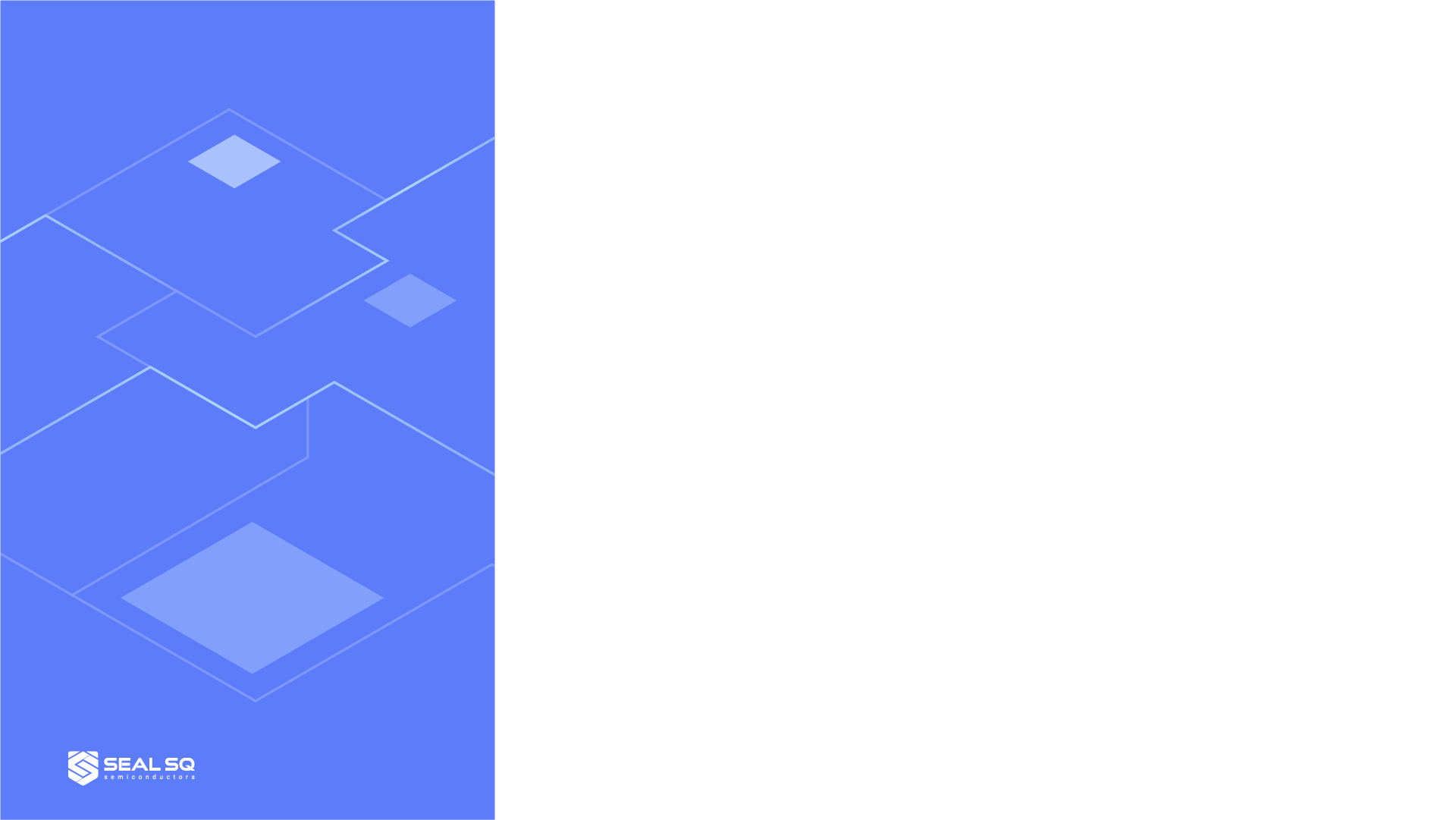 Value Proposition & Key Differentiators
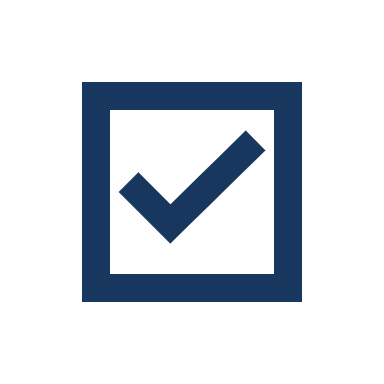 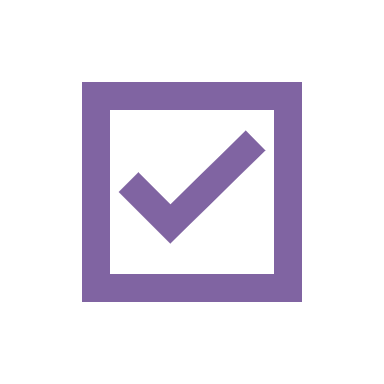 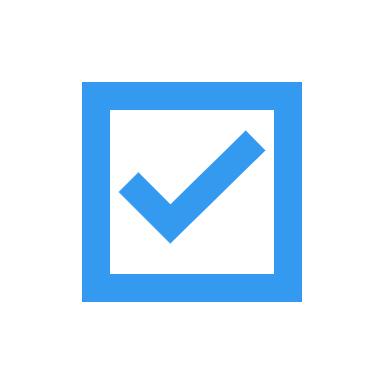 Post-Quantum Technology
Digital Security PURE Player
Customization / ASICS
Quantum-resistant chips in 2025, and post-quantum algorithms already running for PKI
We focus only on security, unlike our biggest hardware competitors who specialize in a broad range of embedded components.
SEALSQ designs and delivers tailor-made chips to meet the specific performance and security needs of its clients.
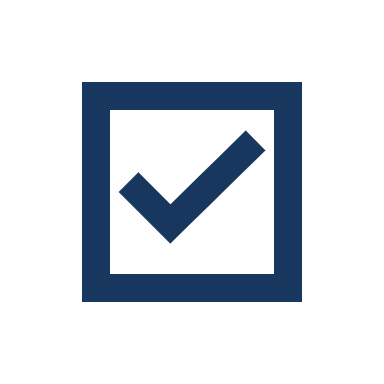 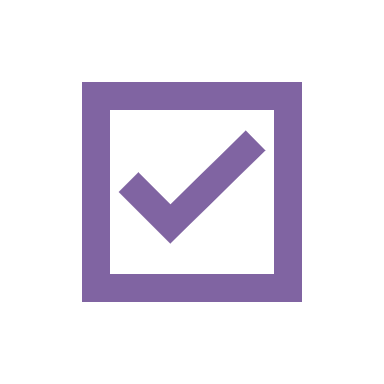 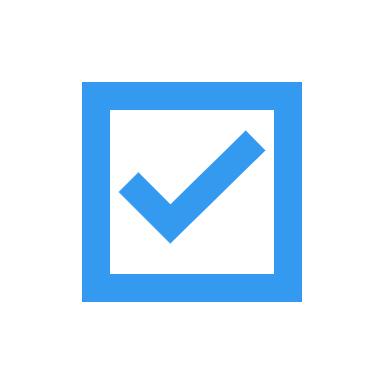 Quantum Root-of-Trust
Digital Security FULL Player
Fabless
Swiss-based Quantum Root of Trust, accredited by numerous industry ecosystems or standards such as WebTrust, Matter, GSMA and Wi-SUN
The only market player integrating all aspects of a connected device’s security from the Root-of-Trust to the Secure Elements
Cost-efficient, flexible business model focusing on the core profit area of the value chain (semiconductor design & trust services).
Competition Mapping on Embedded Security
Embedded Security Provider
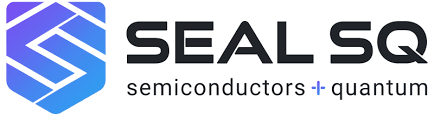 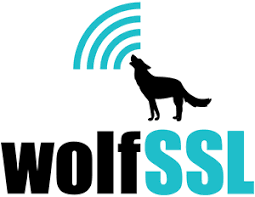 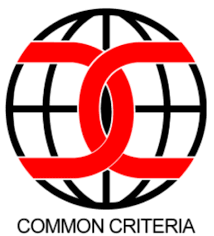 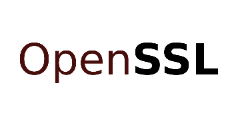 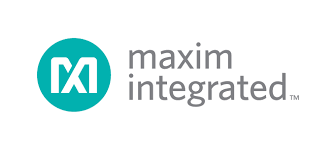 IP, Software Security
(Trust Zone
& TEE)
Hardware with certified Lab
(TPM, SE)
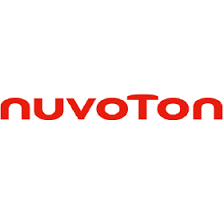 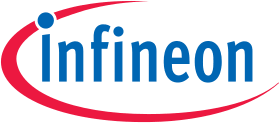 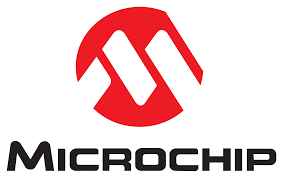 1
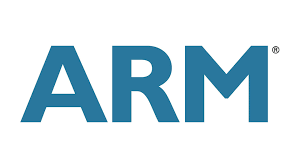 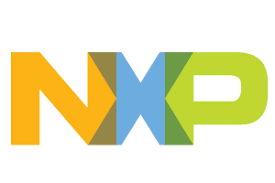 2
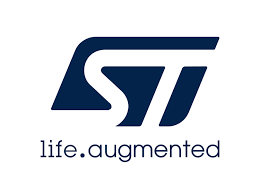 3
Broadliner 
Chip Maker
17
X
Ranking in Market Share
17
Competition Mapping on Trust Services
IoT Device Identity Provider
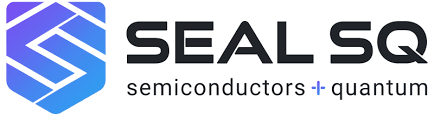 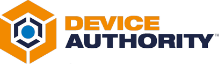 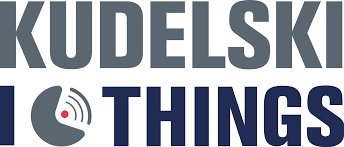 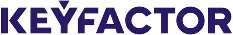 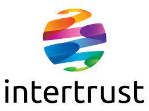 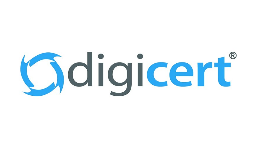 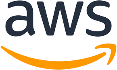 1
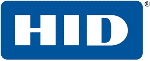 Pure Software Players
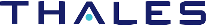 Legacy (Public CA & PKI
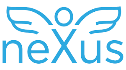 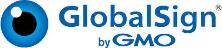 2
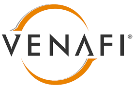 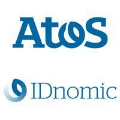 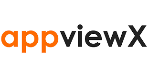 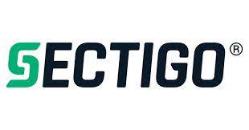 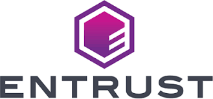 3
4
Broadliner 
(Corporate / User / Device)
18
18
X
Ranking in Market Share
18
Barriers to Entry & Alliances: SEALSQ is Ahead of the Game
Standards / Consortiums
Certifications mandated by cybersecurity regulation bodies
GSMA selects only 2 Root CA / PKI, WISeKey accredited to start business in 2024. 

More on MATTER: https://csa-iot.org/certification/paa
For SECURITY IC market, SEALSQ products have passed certifications like FIPS 140-3 or Common Criteria.
For PKI and Certificates, certification is WEBTRUST.
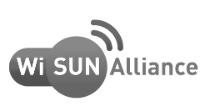 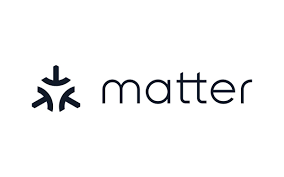 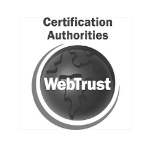 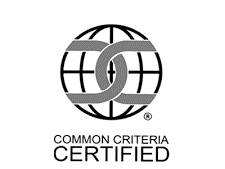 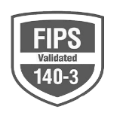 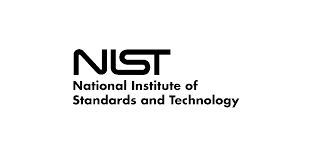 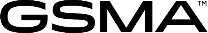 19
Still true?
SEALSQ Holds Over 100 Active Patents
100+ active patents, bringing innovation to markets like 
Near Field Communication (NFC) technology, Banking Cards, Pay TV, Health Cards, etc.
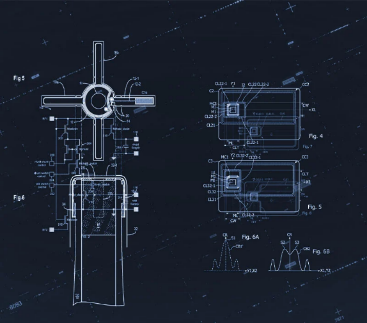 17
106
39
Granted Active Patents
Pending Patents
Patent Families
20
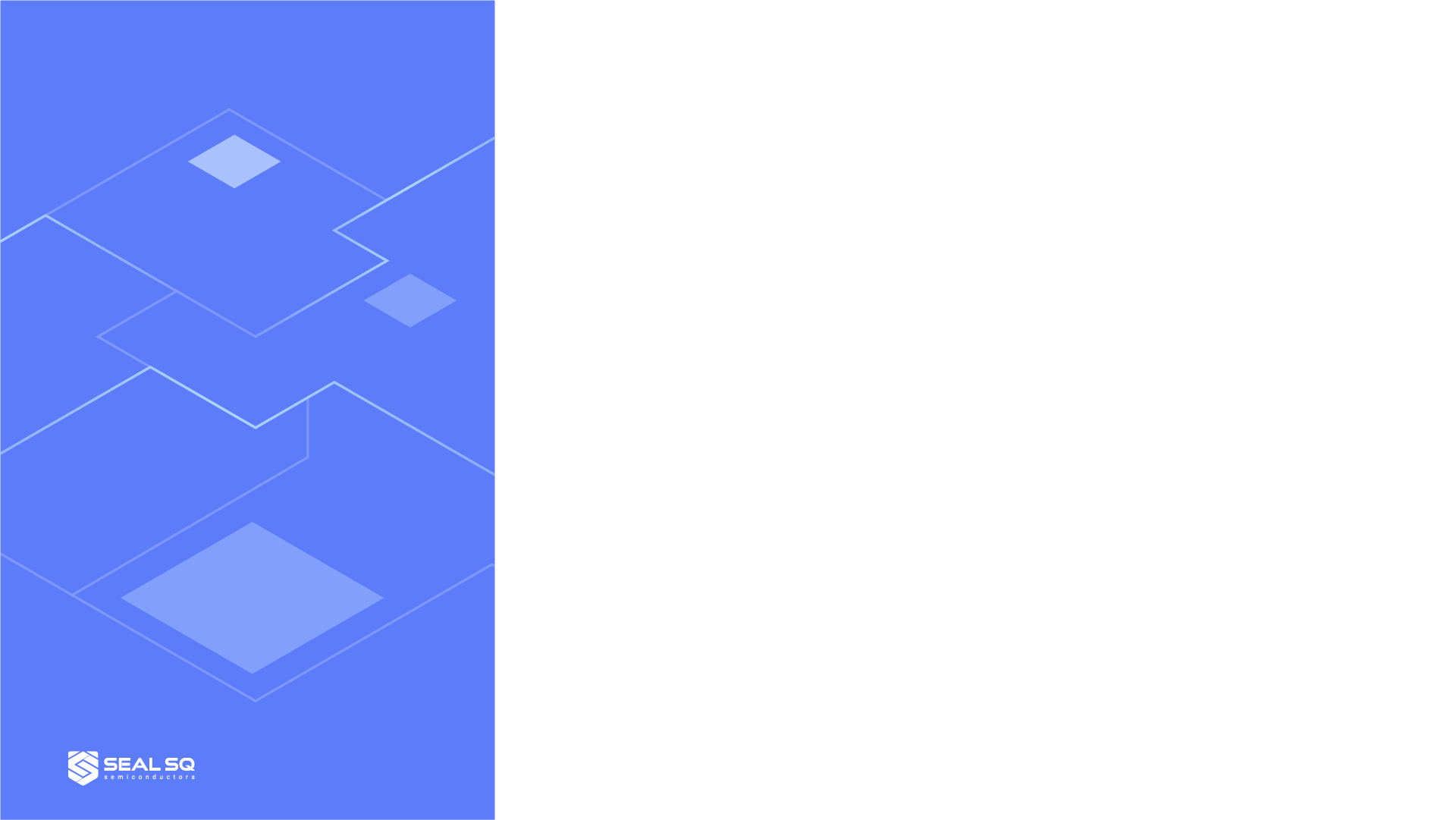 Major Strategic Initiatives
1
2
3
4
QUASAR 
Program
OSPT 
Centers
Investment in Quantum Companies
Satellite 
Connectivity
Full range of quantum resistant semiconductors to be launched in 2025
20M$ Fund to invest in Quantum-Tech companies
Establish High-performance chip design & customization centers
Cost-effective IoT solutions for industrial applications
22
1
SEALSQ: Post-Quantum Services
Secure Identity Provisioning Services
Post-Quantum Semiconductor & 
Embedded Software
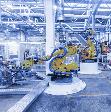 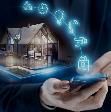 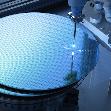 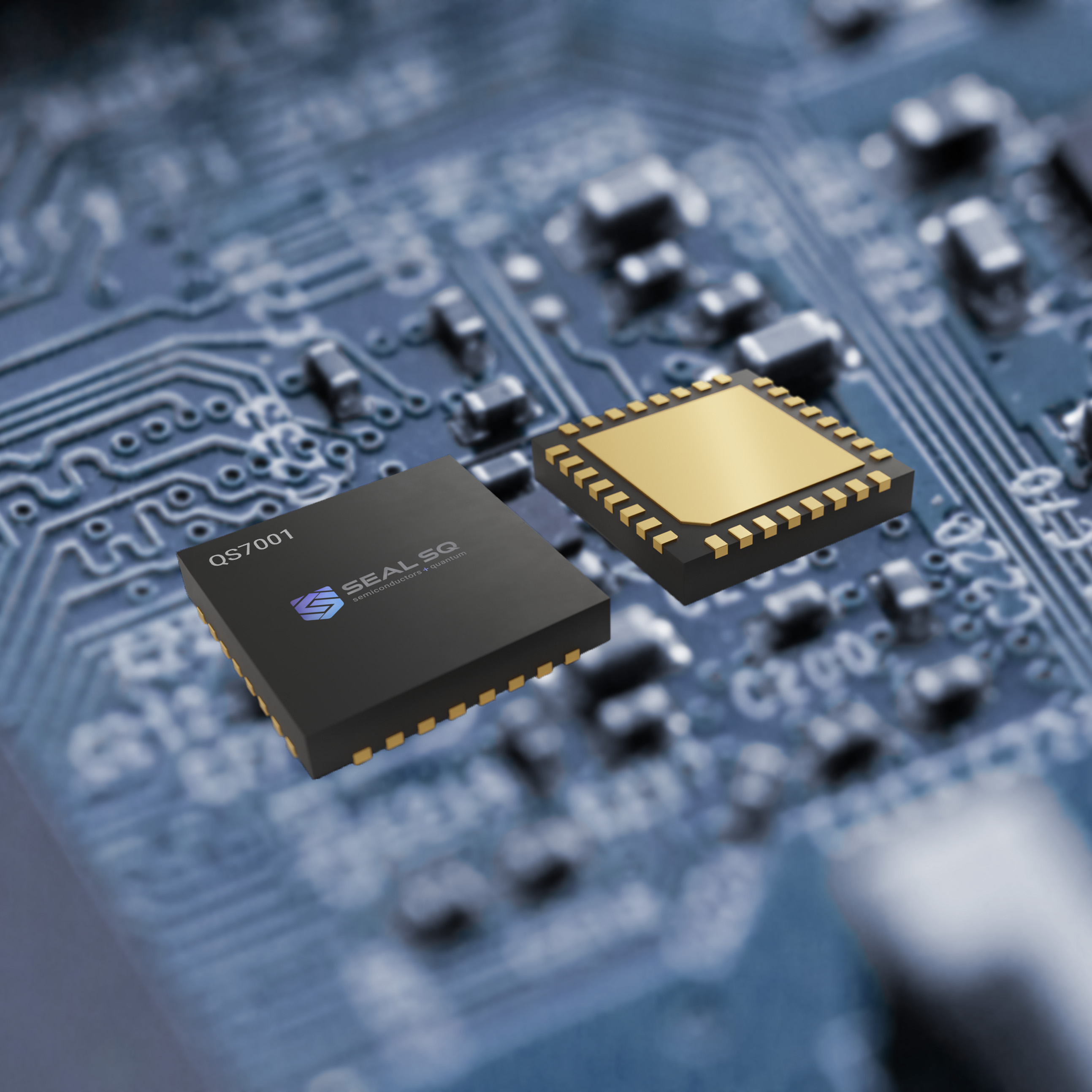 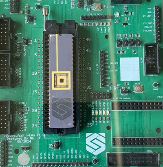 Full range of Quantum Resistant chips built on a RISC-V Common Criteria Certified hardware architecture

Includes a TPM 2.0, FIPS 140-3 Compliant
ON WAFER
ON CHIP
IN FACTORY
IN THE FIELD
Quantum Root-of-Trust
Quantum Resistant Trust Services
20 years issuing Digital Identities
Served over 3,000 corporate or gov. clients
Ubiquitous trust in browsers & operating systems
SEALSQ is using cutting-edge algorithms selected by the National Institute of Standards and Technology (NIST) in 2024 within its PKI services.
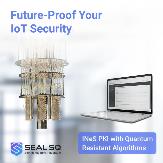 Experienced
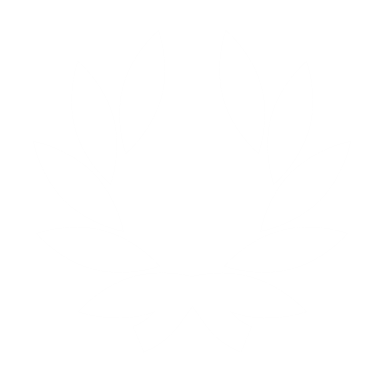 Compliant with Major Standards & Alliances:
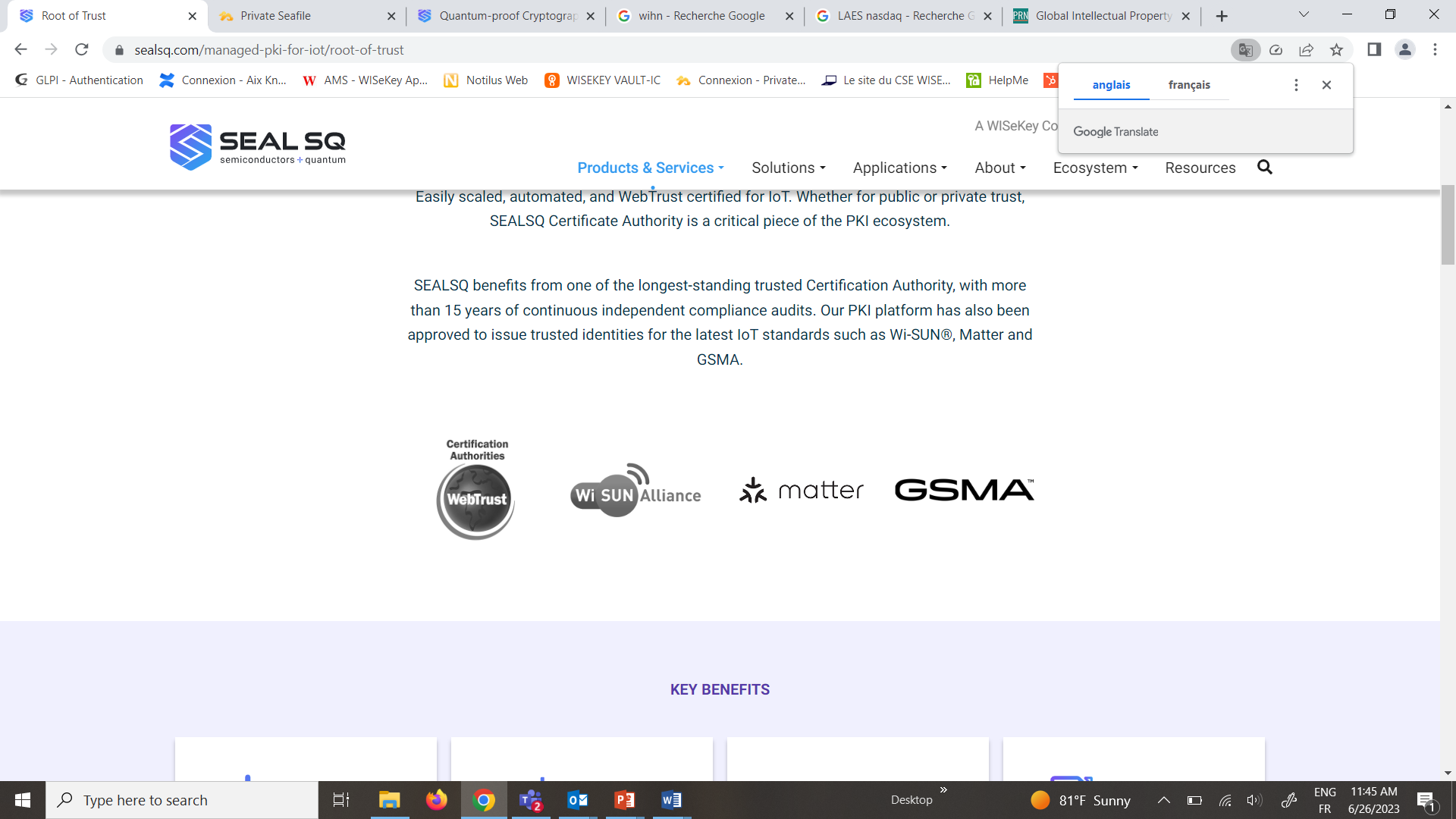 Accredited
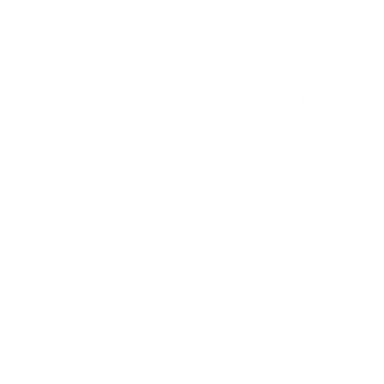 Versatile PKI as-a-Service & 
SSL Certificate Platforms
Easy to Deploy & Scalable
Flexible
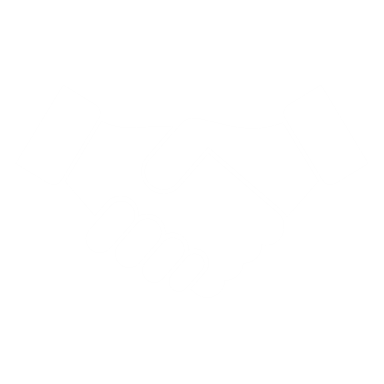 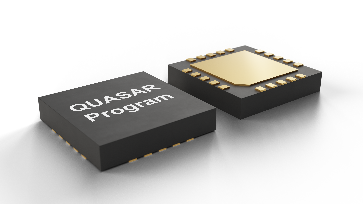 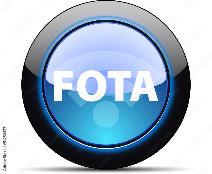 1
SEALSQ QUASAR Program
Firmware Update
New PQ CRYTPO Engine
New Secure Chip
RISC-V CPU

A new “Power engine”
2x faster than competition
KYBER

DILITHIUM
Fault Resistant Firmware Loader

Adaptation / Customization 
at software level
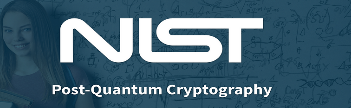 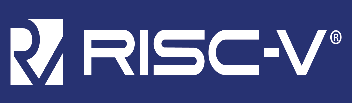 24
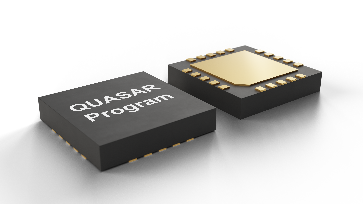 1
QUASAR Roadmap
TPM & IoT Market
TPM standard was originally thought and designed for PC 
(Hard Drive encryption, boot pw storage)
WINDOWS™ 11 made TPM standard mandatory for the PC world
Demand for TPMs is primarily driven by utilities/industrial IoT (IIoT) and connected car applications
Massive addressable market 
for IoT cybersecurity
12 B devices                27 B devices 
                 (connected in 2021)                                    (expected to be connected by 2025)


CAGR: 22%
550 M units * 
(TPMs connected in 2023)
CAGR: 33.4% **
*    (EUROSMART association – Secure Elements Global market estimates)
**   (ABI Research – “Which Security Solutions Are Being Used to Curb the IoT Cyber Risk?”, Sept 2023)
***  (“State of IoT – Spring 2022”, IOT Analytics, May 2022 )
25
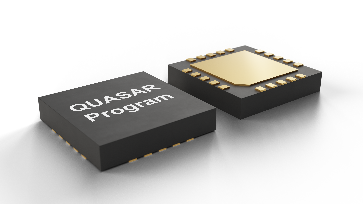 1
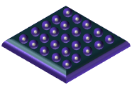 QUASAR Roadmap (continued)
A New Business Model
PQ HARDWARE PKI CRYPTO
Analog Platform
CHIPLET AND CUSTOM ASIC 

With the QUASAR program, we enter the MCU market with  fuller processing capabilities and the possibility of programming the software to preform different tasks.
CPU RAM
PMU
VCC, GND
HARDWARE PKI CRYPTO (ECC)
CRYPTO RAM
Securities
USB DPRAM
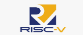 433 M units * 
(MCUs connected in 2023)
CAGR: 65.1%
FLASH
Peripherals
USB
SECURE RISCV
SECURE RISCV
USB
WL RAM
Timer0
SPI
SPI
Timer1
System Control
2 GPIOs
GPIO
Interrupt Controller
VFO
Clock Control
Power Control
COM IPs
RNG & Crypto IPs
Reset Control
Protection Control
RNG
CRC
AES
RTC
* ABI Research –Embedded Security for IoT, March 2020
26
1
Evolution of Cryptographic Algorithms & Standards
Pivotal Period of Transition
2023 
Kyber & Dilithium PQC algorithms selected by NIST2
2030 
PQC mandatory by ANSSI3
1977 
RSA
1992 
ECDSA
2015 
SHA-3
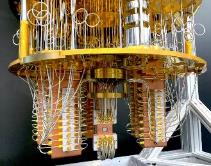 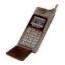 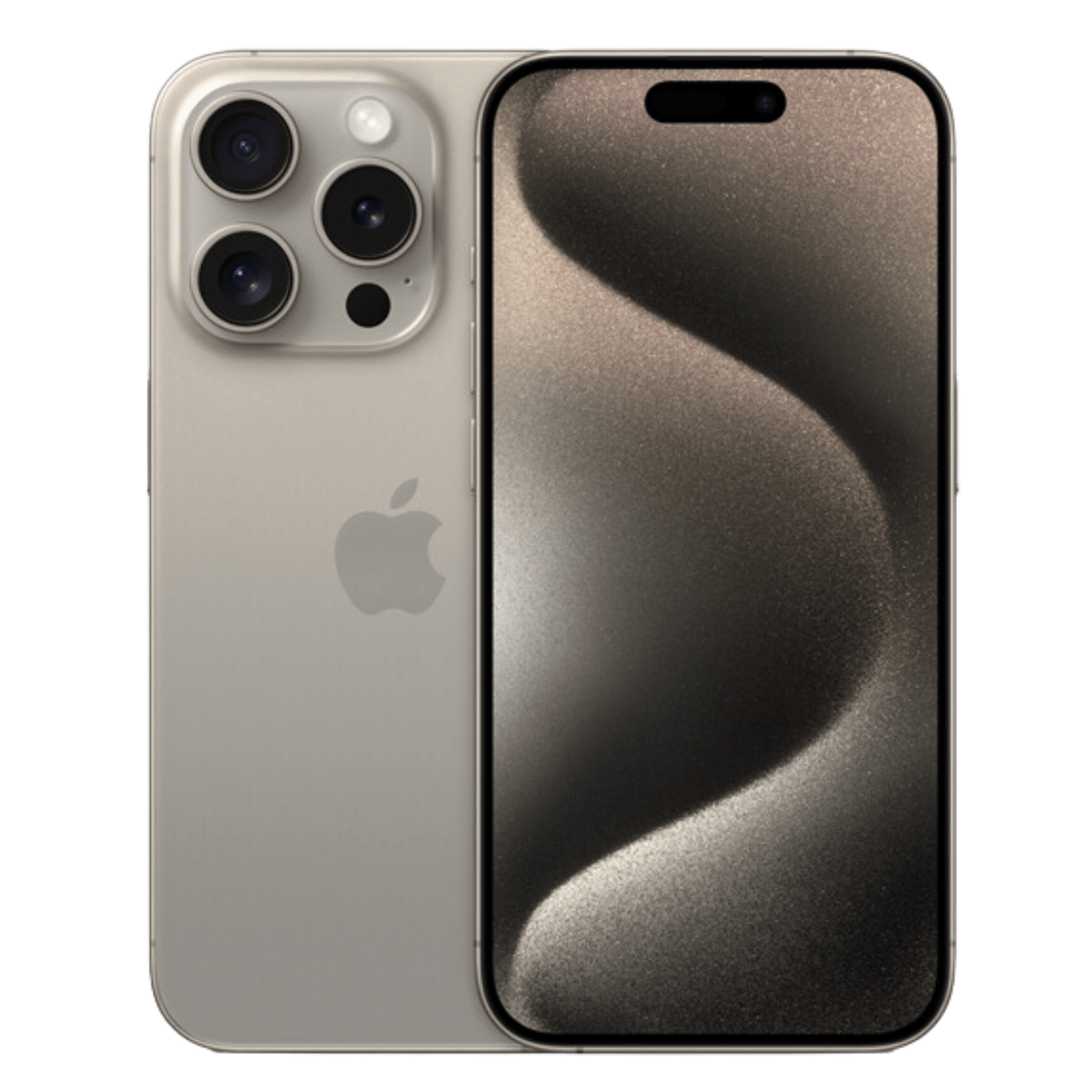 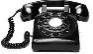 2023 
Google reporting it completed computational task on a quantum computer that would take a classical supercomputer 47 years to complete1
2025 
ANSSI recommend hybrid crypto3
1994 
Shor’s 
algorithm
1991 
DSA
Cryptography…
Quantum Computers…
Post Quantum Cryptography
Post Quantum Cryptography 
claims to be 
resistant against quantum computers5
Current asymmetric cryptographic algorithms: RSA, ECDSA…
Quantum computers will be
able to break current 
asymmetric cryptographic algorithms 
by using Shor’s algorithm4
https://thequantuminsider.com/2023/07/04/google-claims-latest-quantum-experiment-would-take-decades-on-classical-computer/,
https://csrc.nist.gov/Projects/post-quantum-cryptography/selected-algorithms-2022,
https://cyber.gouv.fr/sites/default/files/2022/04/anssi-avis-migration-vers-la-cryptographie-post-quantique.pdf, 
Shor, P.W. (1994). "Algorithms for quantum computation: Discrete logarithms and factoring". Proceedings 35th Annual Symposium on Foundations of Computer Science. IEEE Comput.,
https://www.nccoe.nist.gov/crypto-agility-considerations-migrating-post-quantum-cryptographic-algorithms
27
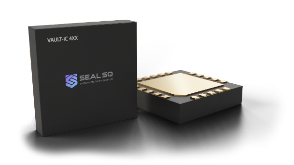 2
Semiconductor Design & OSPT Centers
Design Center
OSPT Centers
Added Value
Added Value
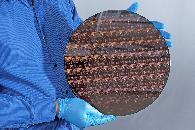 Design customer specific microcontrollers (ASIC, ASSP)
Automotive grading
Software and Digital Identity injection at Chip Module level
Differentiation
Differentiation
ROOT CA certified by WI-SUN, GSMA, MATTER 
Common Criteria certified
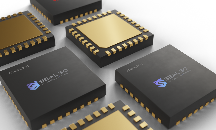 Secure Design Expertise & Certification: Common Criteria, FIPS, NIST Post Quantum 
Competitive Open-Source RISC-V technology
Growth Drivers
Service other semiconductor players
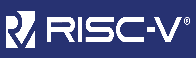 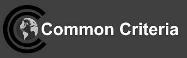 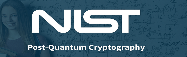 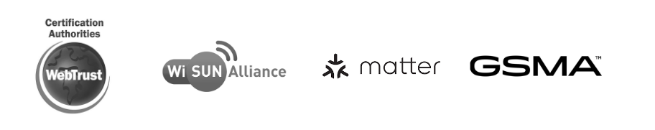 28
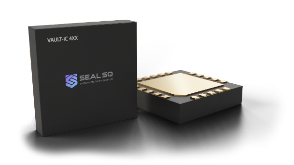 2
Semiconductor Design & OSPT Centers
Personalization Centers
Differentiation
Added Value
Software and Digital Identity injection at Chip Module level
ROOT CA Certified by:
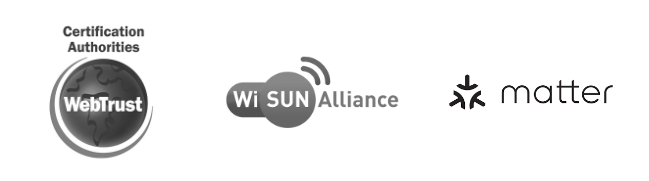 Growth Drivers
Connected devices compliance with standards
Matter, Zigbee, ETSI EN 303 645, NIST IR 8425, US Cyber trust Act, EU Cyber-resilience Act
Common Criteria Certified by:
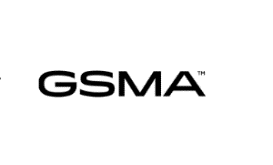 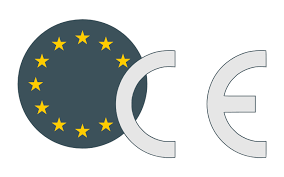 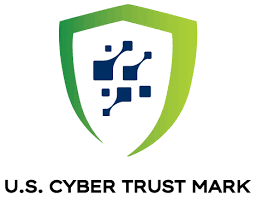 29
2
Semiconductor Design & OSPT Centers
OSAT Centers
SEALSQ offers countries the ability to develop their own OSPT Centers through Public-Private Partnerships (PPP).
OSPT Centers focus on local manufacturing to meet the highest standards of security and certification like Common Criteria and NIST.
Governments, including the US and EU, are currently establishing incentives to increase supply chain resilience, emphasizing the critical timing of SEALSQ’s initiative.
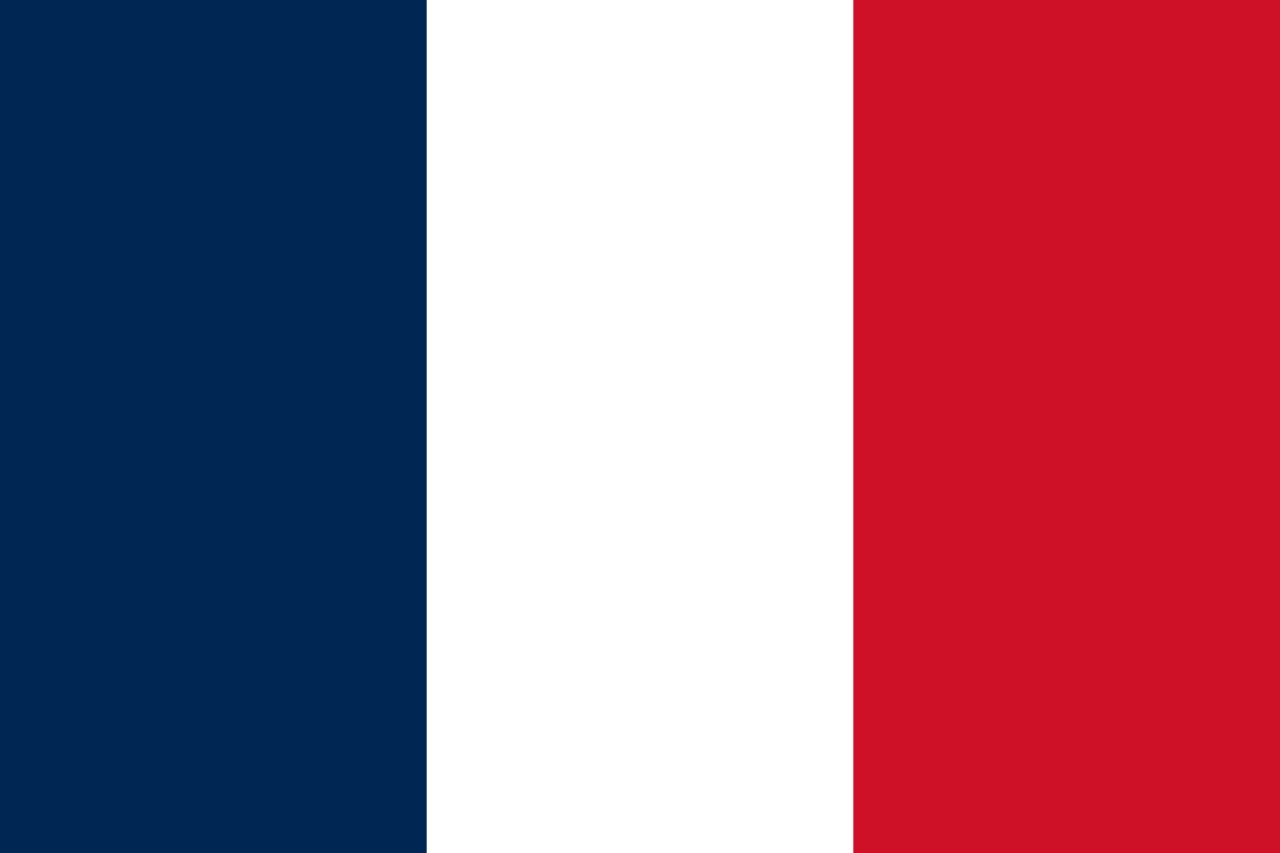 France
Established
United States
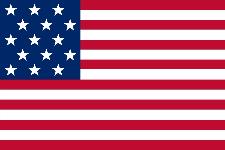 Spain
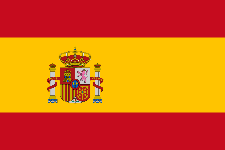 Under Negotiation
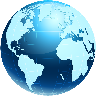 Asia / Middle East / Other
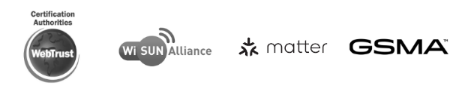 30
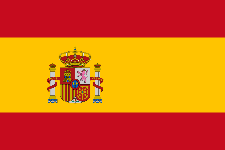 2
Semiconductor Design & OSPT Centers
Spain – Murcia
An International Benchmark in Cybersecurity
In collaboration with parent company WISeKey, SEALSQ is one of three parties selected for the ambitious project of creating of a high-performance OSPT Center in the Region of Murcia.
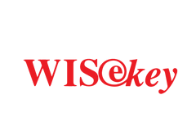 Joining forces with Odin Solution and T-Protégé in an innovative and international partnership.
The project foresees financing of €40M for its execution.
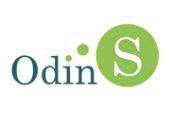 Will leverage Spain’s Strategic Project for the Economic Recovery and Transformation of Microelectronics and Semiconductors (PERTE Chip) initiative (aims to mobilize 12.25 billion euros by 2027).
Will offer personalized and secure solutions to customer needs.
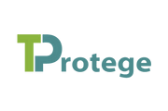 Will benefit the industrial sector, public administration, and citizens, facilitating access to advanced technologies and improving the cybersecurity of critical systems.
Will create a pole of quality employment and a decisive boost to R&D.
31
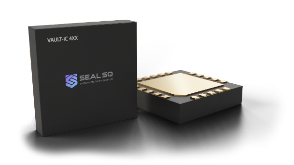 2
Semiconductor Design & OSPT Centers
Expansive Target Markets
IoT Device 
Market
TPM 
Market
Secure Microcontroller Market
(includes automotive)
Applications: 
utilities/industrial IoT (IIoT) and connected cars 

356 Million units in 2023
Grown at CAGR of 33% 
(ABI Research. 2023)
27 Billion units by 2025 
3-year CAGR of 22% 
(IOT Analytics, May 2022 )

$12.6 Trillions 
economic value by 2030
(McKinsey Nov. 2021)
433 Million units in 2023
 Grown at CAGR of 33% 
(ABI Research –March 2020)
32
3
SEALSQ Investment Roadmap
Targeting 


Quantum computing
Quantum-as-a-Service (QaaS) 
AI-driven semiconductor technologies
$20M 


Allocated to 
startup investments
First investments 


Already announced
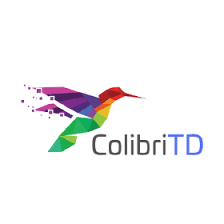 Quantum Software-as-a-Service
33
3
WeCan Group Investment
Agreement to Acquire 30% Stake: 
Founded in 2015 in Switzerland, WeCanGroup is a leading provider of blockchain-based solutions for secure data management, serving individuals, enterprises, and financial institutions.
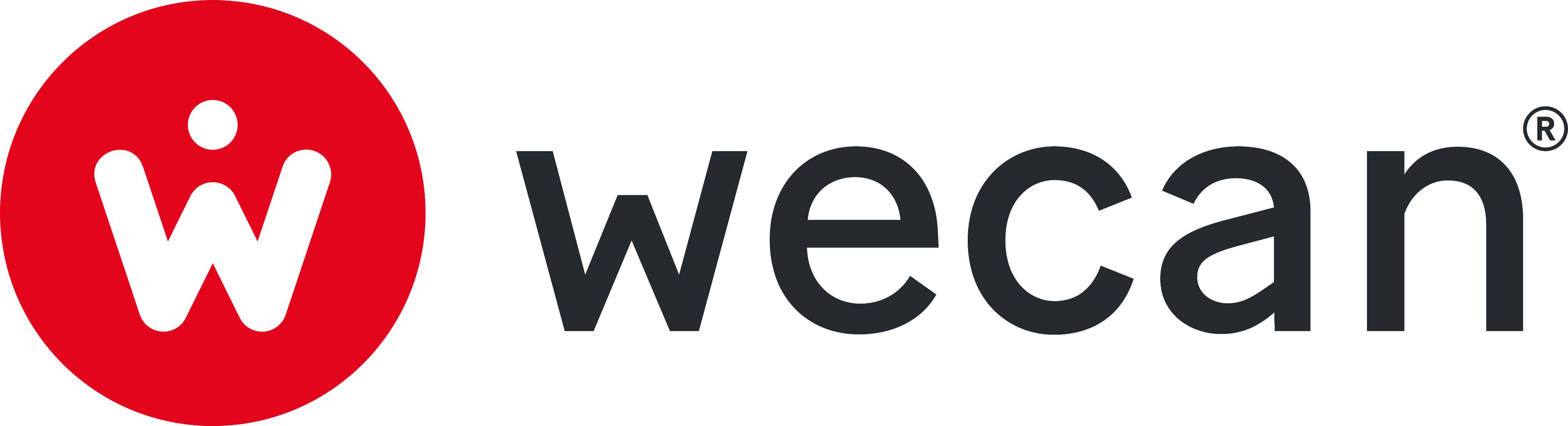 Key Synergies:
34
3
Exclusive Agreement to Acquire 100% of IC’ALPS
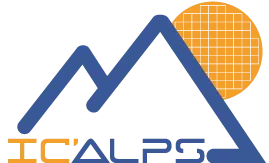 Currently in the due diligence in progress: Target to complete acquisition in Q2 2025
About
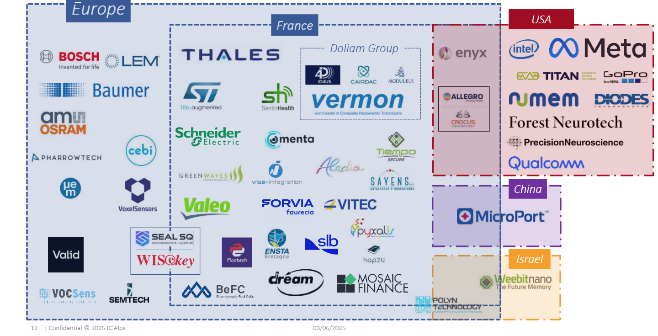 On-demand ASIC/SoC design and supply company

100+ experienced design engineers based in France (Grenoble & Toulouse) 

Established long-term customers in healthcare, automotive & industry 4.0 

Listed as recommended design partner by major foundries (TSMC, Intel, Xfab, OSRAM)
3
Strategic Synergies with IC’ALPS
4
Satellite Connectivity
In Collaboration with WISeSat.Space
SEALSQ, in collaboration with WISeSat.Space, are developing the first cost effective and secure IoT connectivity solution anywhere on Earth, using picosatellites and low-power sensors.
Current Problem
SEALSQ Solutions
Global cost-effective solutions for a wide variety of applications including livestock, wearables, agriculture, industrials, tracking, to name a few.
Costly connectivity gap for a growing number of connected devices.
~80% 
Terrestrial connectivity gap
Use Cases
Smart Agriculture & Farming
 Water management & optimization, livestock location & illness detection, analytic predictions
+25B
IoT connected devices (2030)
Logistics with Smart Container 
Traceability, food chain audits, tracking
Costly, Inefficient & Complex 
Current solutions
Infrastructure
Galvanic corrosion, voltage & current, vibrations
4
Satellite Connectivity: Progress
In Collaboration with WISeSat.Space
Container Tracking Advancements
Next Generation Satellites
SEALSQ, in collaboration with WISeSat.Space, is set to launch six new next-generation satellites in 2025.
Two major agreements were announced in 2024 that accelerate the real-life execution of SEALSQ’s container tracking capabilities.
Each satellite will feature incremental advancements in post-quantum cryptography and secure communication technologies.
Bernardino Abad Grupo Logístico
Agreement signed to become the first reference for the Smart Container platform and sensors, driving the future of logistics.
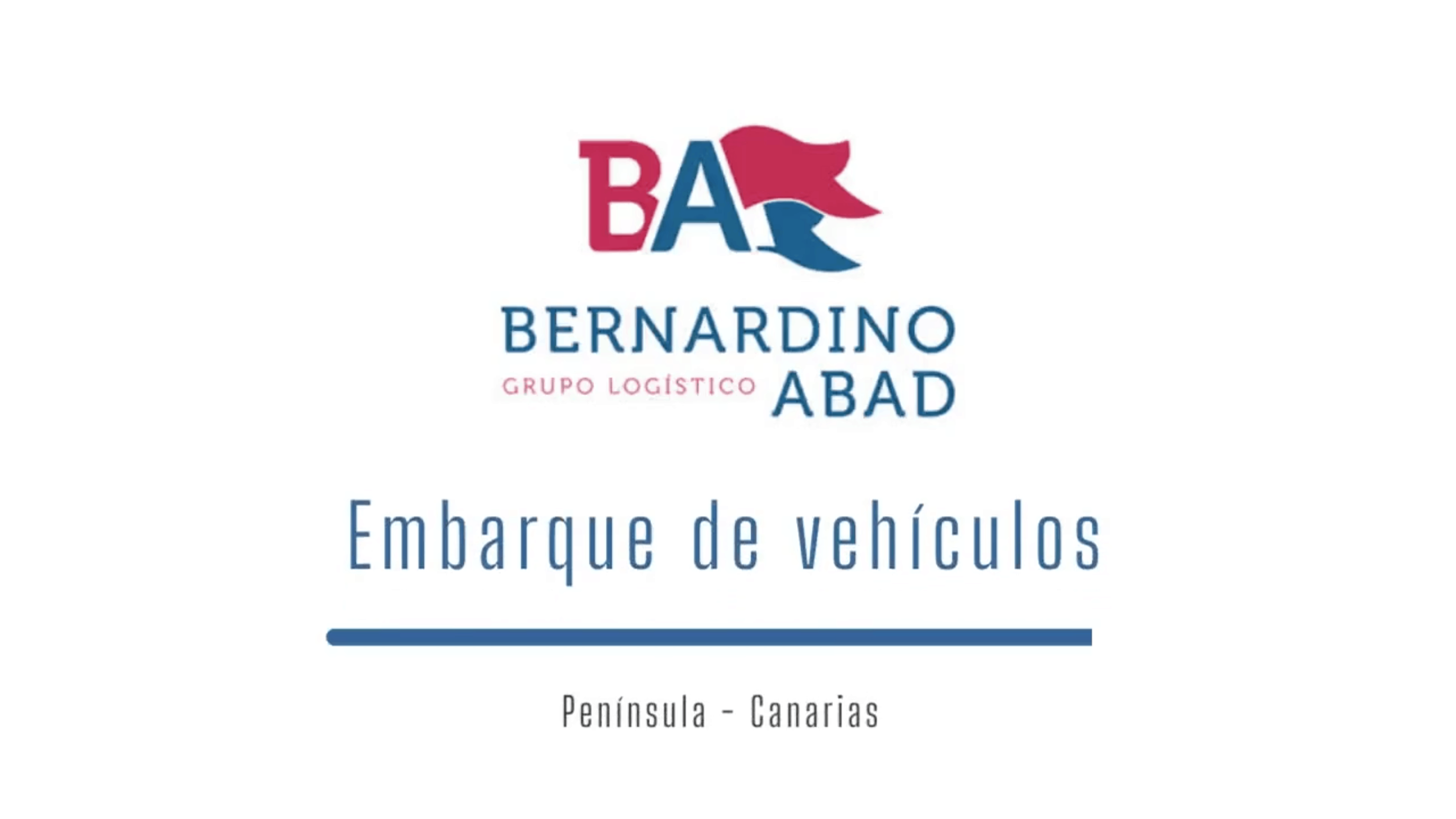 First satellite launched in January 2025.
Part of initiative to leverage SEALSQ’s post-quantum semiconductors to establish a secure, scalable, satellite constellation.
Tránsitos y Transportes Logísticos
Proof of Concept agreement signed leveraging Smart Container platform and sensors for advancement in the transportation space, marking significant set towards digitalization transport operations.
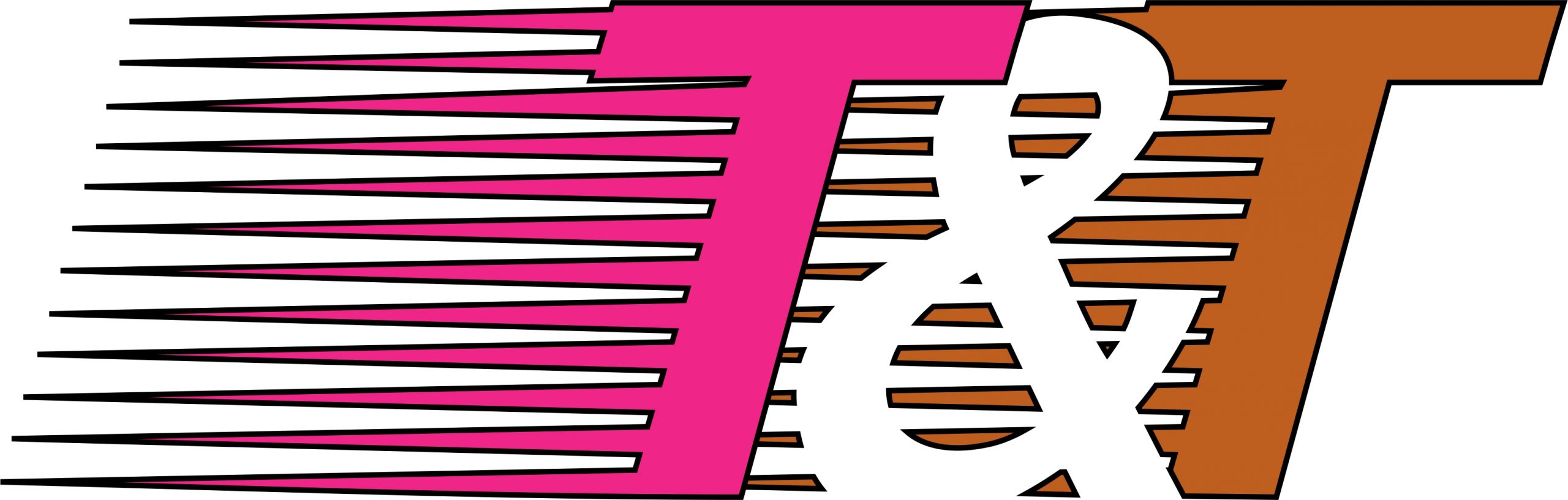 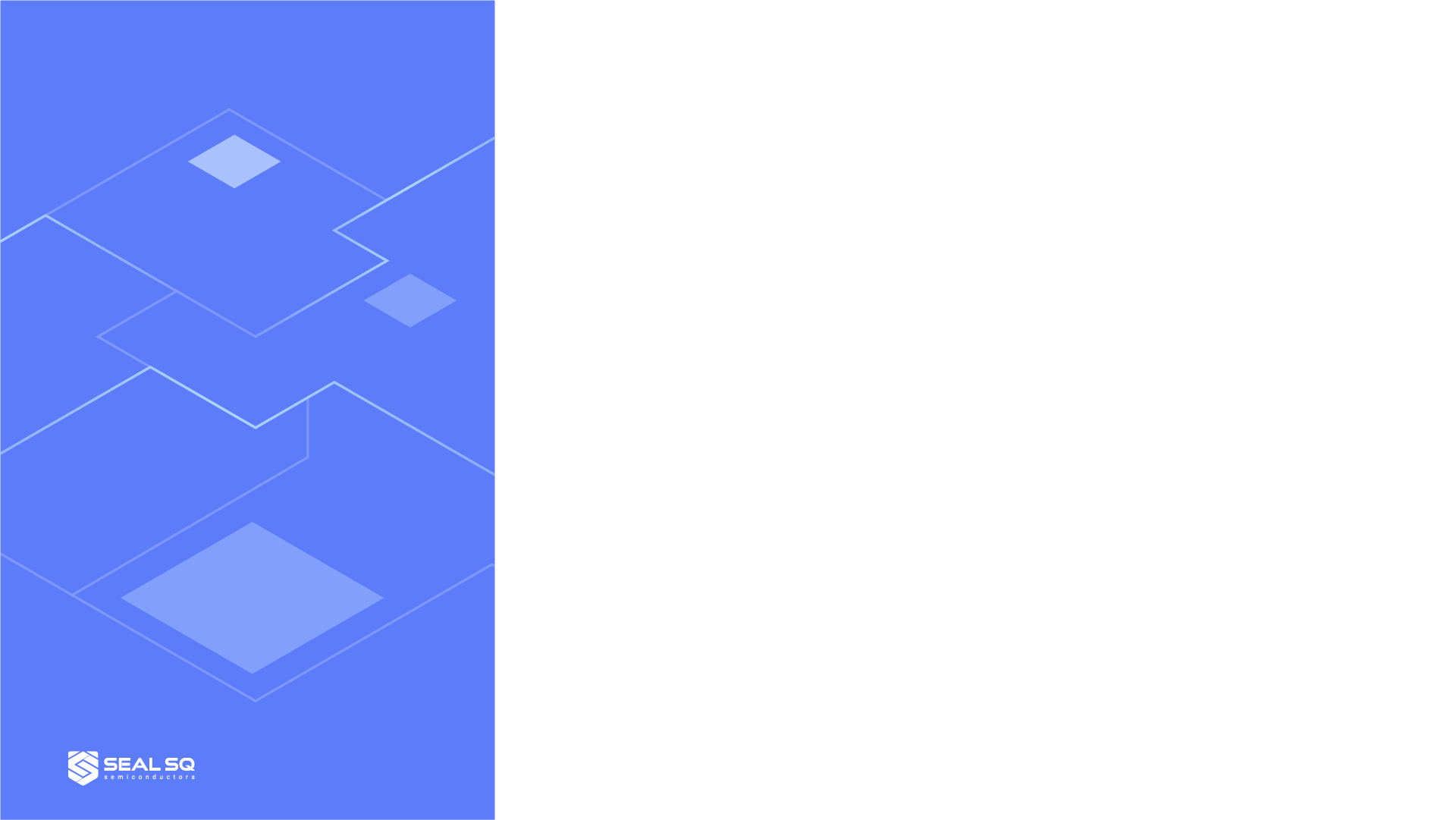 FY 2024 Financial Overview
As expected, 2024 was a transitional year given:
Excess inventories at legacy customers
Customers and prospects awaiting availability of next-generation chips
Impact of global economic slowdown


FY 2024 performance was reflected of this slowdown, but also of the resilience of SEALSQ to adapt to ever changing technology standards. 

The Company is well positioned to capitalize on pre-shortage demand from legacy customers and new business opportunities, expected to materialize in 2025.
$11M 
Revenue
FY 2024 (unaudited)
$85M 
cash reserve
at December 31, 2024
Entirely clean 
balance sheet 
no warrants / no convertible debt
$5M 
R&D Investments
In FY 2024
$7.2M planned for FY 2025
2025 Outlook
$93M pipeline
Potential contracts
Bookings +80%
vs. same time in prior year
OSPT projects
At least one agreement expected to 
be signed in H1 2025
>80 active engagements 
On new post-quantum TPM product opportunities
Strategy for 2025 and Beyond
Opportunity to Gain Market Share
Large, Growing Market
Breakdown by Segment
20.2%
CAGR
Secure Microcontroller
TPM
+32%
Wearables
Smart Cities & Buildings
+31%
Significant growth expected to be driven by demand for digital security in technologically-advancing world.
SEALSQ well-positioned to secure the rapidly growing IoT ecosystem across industries.
Geographically well-positioned as well, as largest market opportunities are expected in Europe and United States.
Smart Home (Matter)
+27%
M$ 2023
M$ 2024
Connected Car
+21%
Utilities & Industrial IoT
+33%
Smart Cities (Wi-Sun)
+32%
Utilities & Industrial IoT
+30%
Other
+29%
+3%
PC Devices & Digital Home
-6%
PC Devices & Digital Home
43
Source: https://www.marketsandmarkets.com/Market-Reports/public-key-infrastructure-market-145372975.html?gad_source=1&gclid=CjwKCAjw88yxBhBWEiwA7cm6pW0PykImoRR90NW3nt6wnO2RUAQIiC2xyQpNDUE7yIhy-A6aI_mXYBoCvncQAvD_BwE
0
200
400
600
800
1000
0
50
100
150
200
250
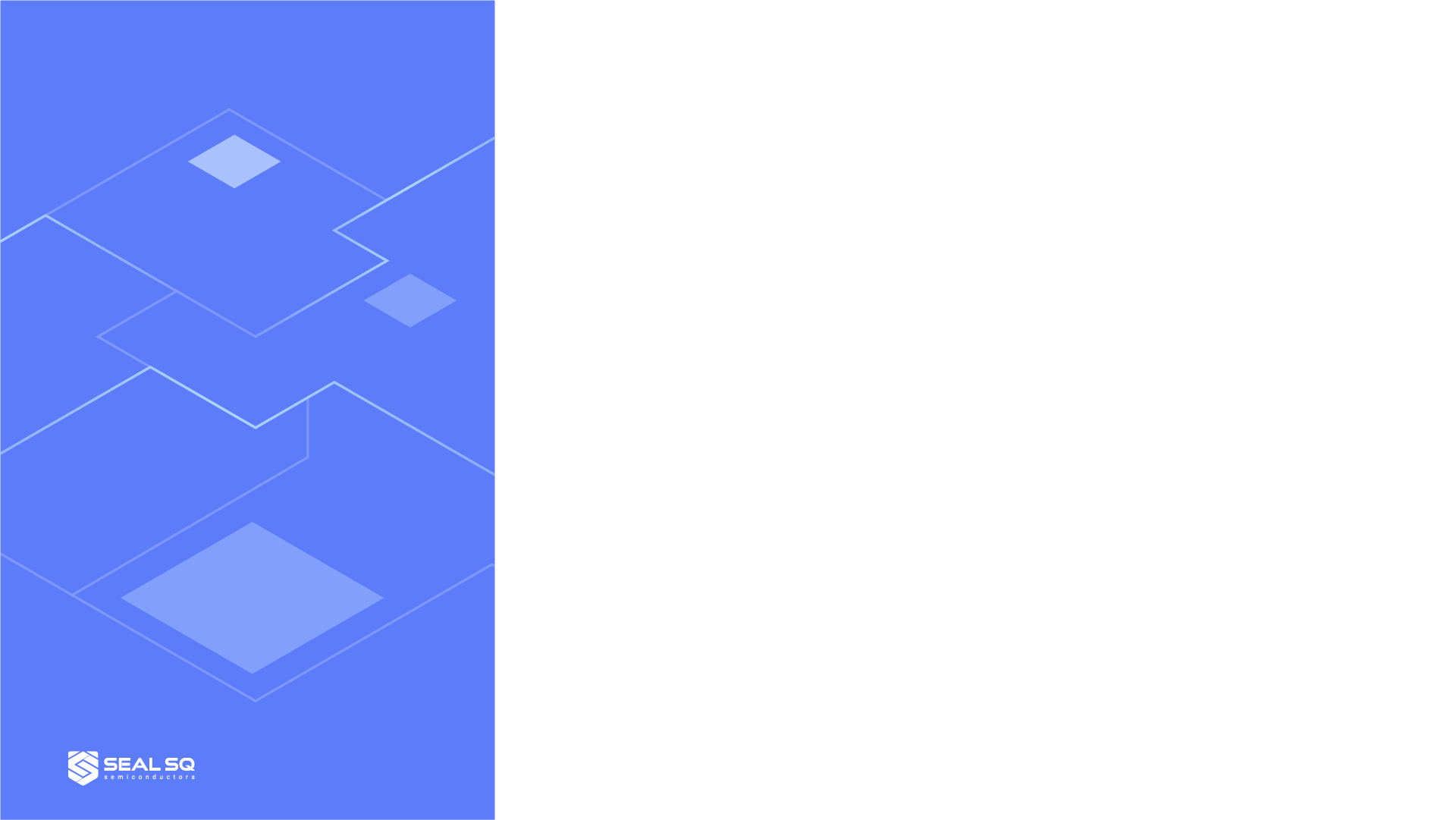 Strategic ESG Principles
Environmental Stewardship

Vigilant environmental monitoring system to ensure compliance with and anticipation of all applicable laws and standards; emphasis on reducing carbon footprint through a systematic and accountable approach.
Social Responsibility

Commitment to ensure widespread awareness among individuals within the organization, extends beyond the workplace. Fosters an inclusive and responsible corporate culture, that contributes into the well-being of employees and society at large.
Strategic Deployment

Implements a strategic perspective throughout the entire organization by promoting activities based on the Plan-Do-Check-Act (PDCA) cycle and embedding environmental responsibility into core business strategies.
Global Compliance & Innovation

Proactively implements global compliance measures to ensure adherence to existing regulations; at the forefront of emerging environmental standards, fostering innovation and sustainable business practices.
Governance Excellence

Reinforces a governance framework that aligns with international standards. Ensures transparency, accountability, and ethical conduct, integrates environmentally sustainable practices across all levels, and supports responsible business practices.
45
Certifications in Quality, Security, and Impact
SEALSQ’s Environmental Management System has received the ISO 14001 label.
Quality is monitored and has been awarded the ISO 9001 label since 2007.
Operations are run under an ISO 27001 certified environment for Security.
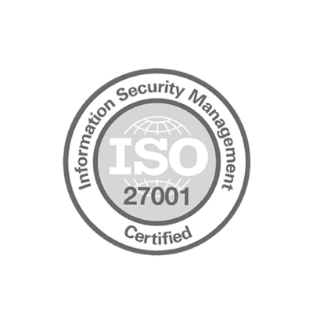 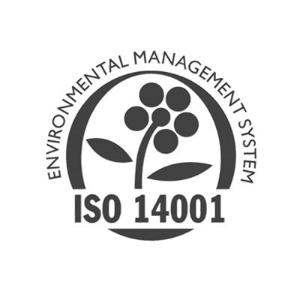 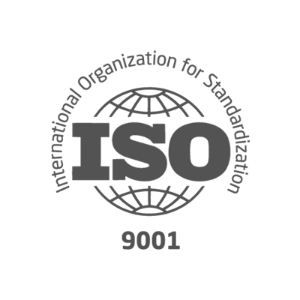 SEALSQ’s Certificate Authority is Webtrust accredited; semiconductor chips are certified by the Common Criteria and FIPs, the most demanding certification bodies in the world.
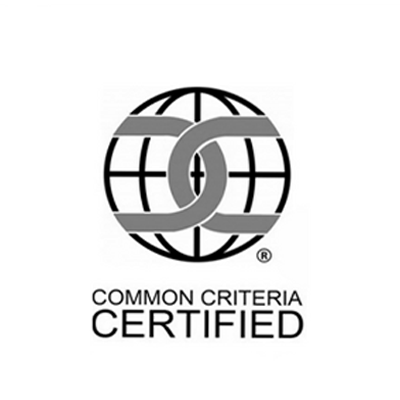 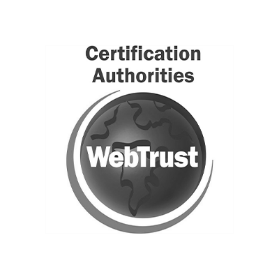 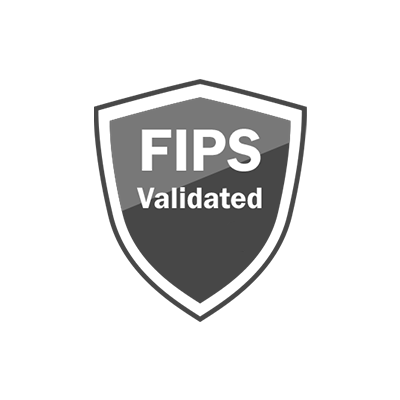 46
Contact Us
SEALSQ Corp.Carlos MoreiraChairman & CEOinfo@sealsq.com
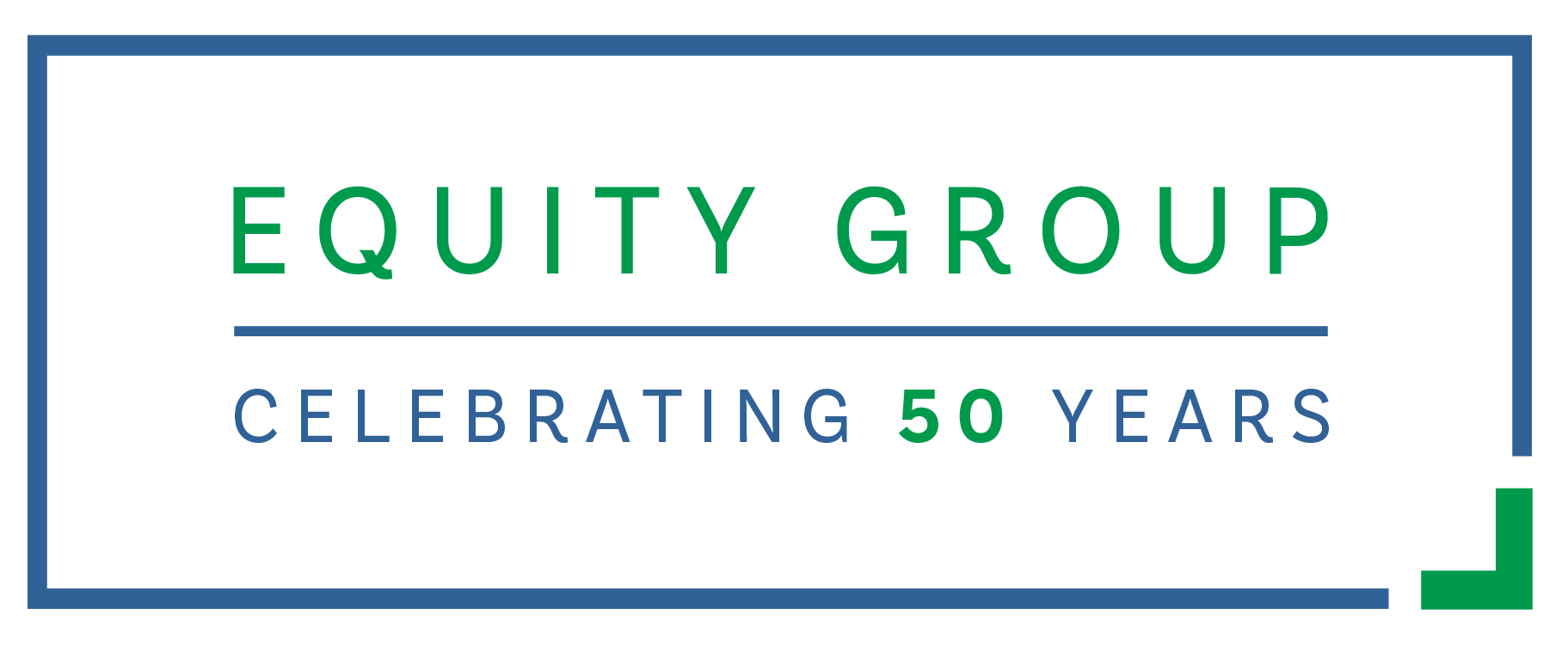 Investor Relations (US)The Equity Group Inc. 
Lena CatiTel: +1 212 836-9611 
lcati@equityny.com
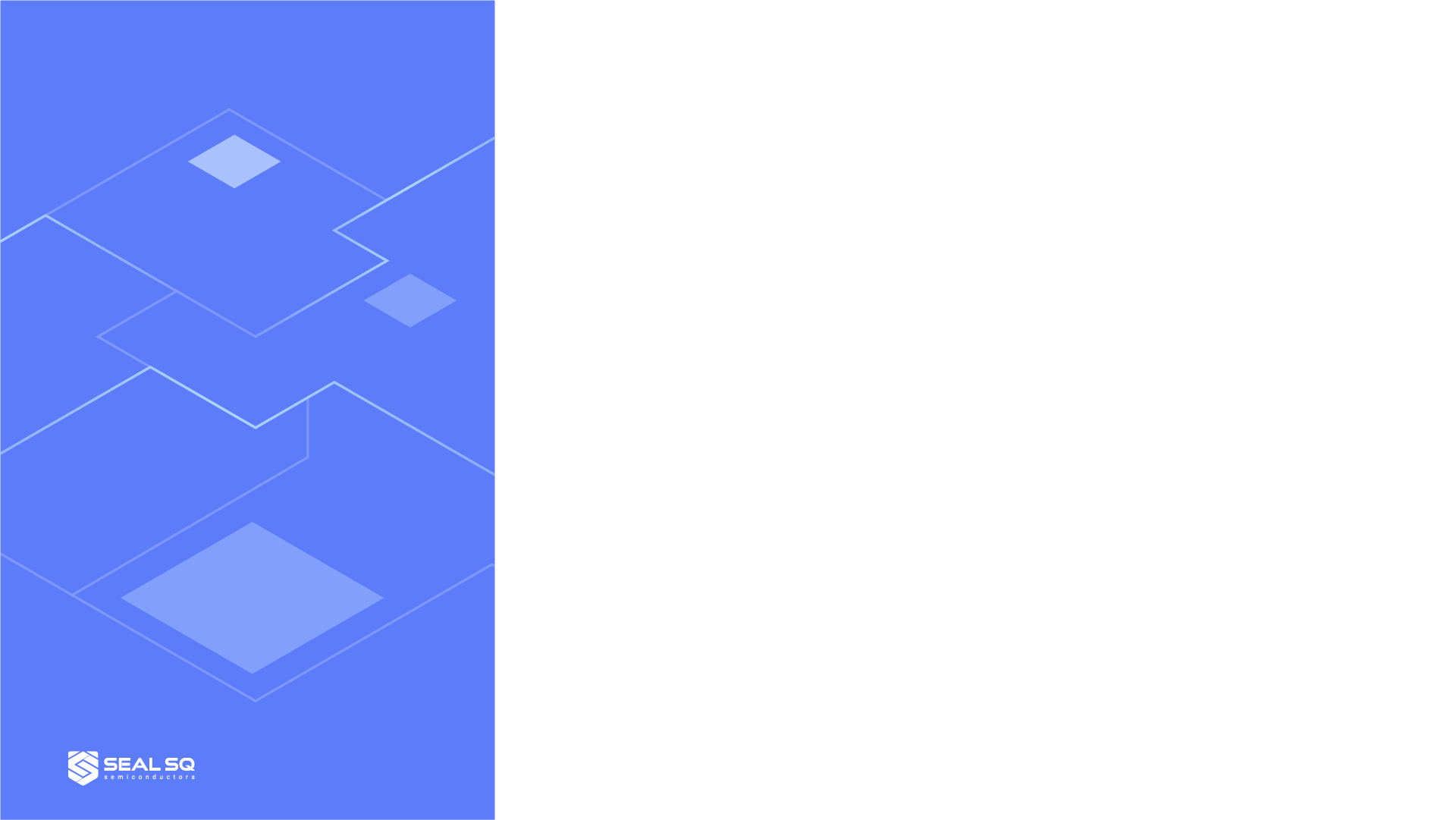 Historical Consolidated Statements of Comprehensive Income/(Loss)
49
Historical Consolidated Balance Sheets
50
Historical Consolidated Statements of Comprehensive Income/(Loss)
WISeKey Semiconductors SAS, SEALSQ Corp Predecessor Financial Statement for the year ended Dec. 31, 2022
51